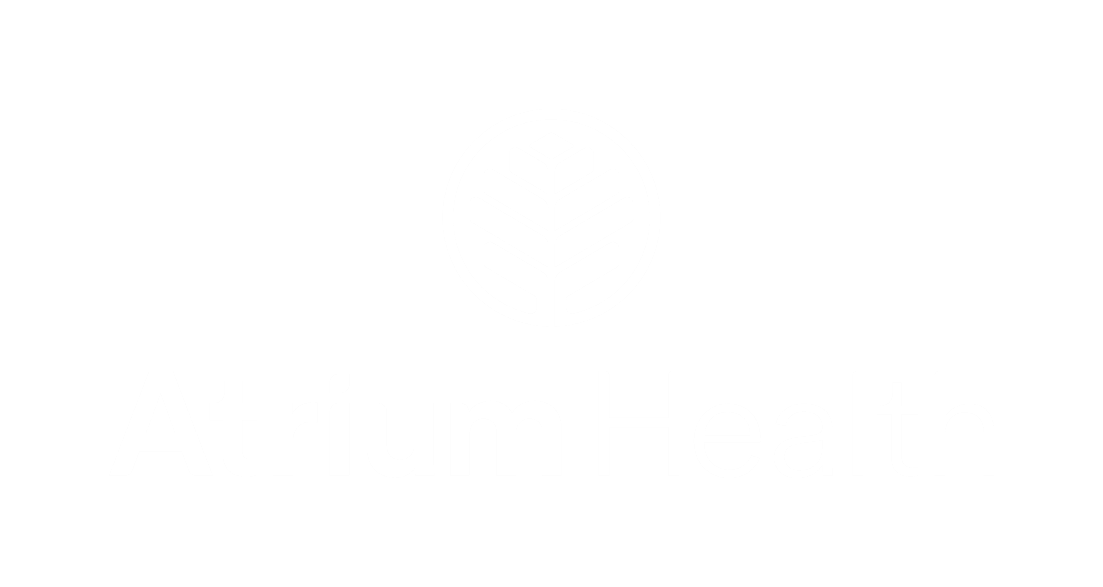 Free Standing Emergency Department (FSED) 
Ambulance Patient Transfers/Transports
Policy Guidelines
Version: February 2, 2021
What You Need To Know?Table of Contents
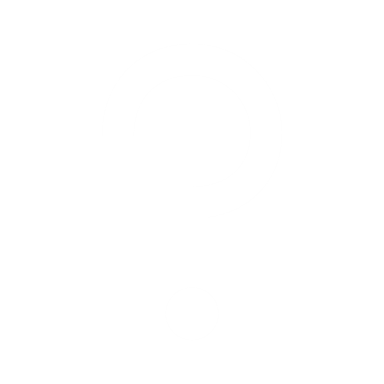 Why is this important?
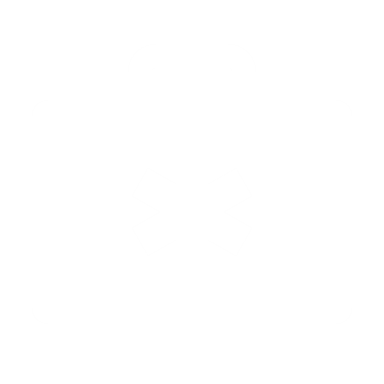 What is ‘medically necessary’ for ambulance transfers/transports?
What are the criterion for medical necessity? 
What is your role in making this determination?
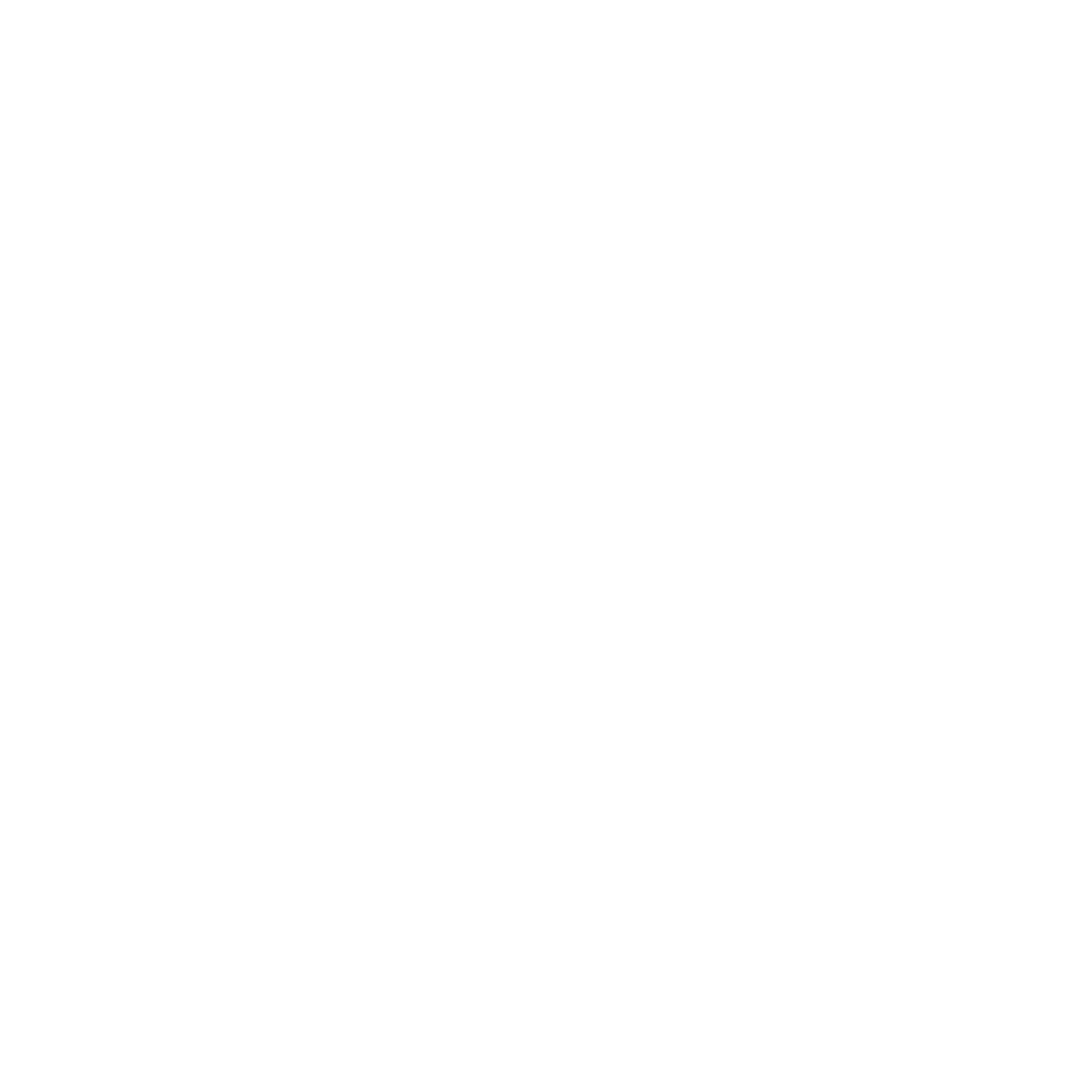 If not ambulance, then what? 
Know your options…
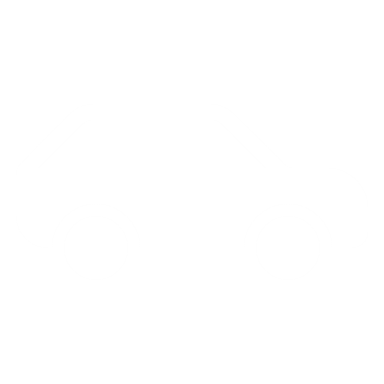 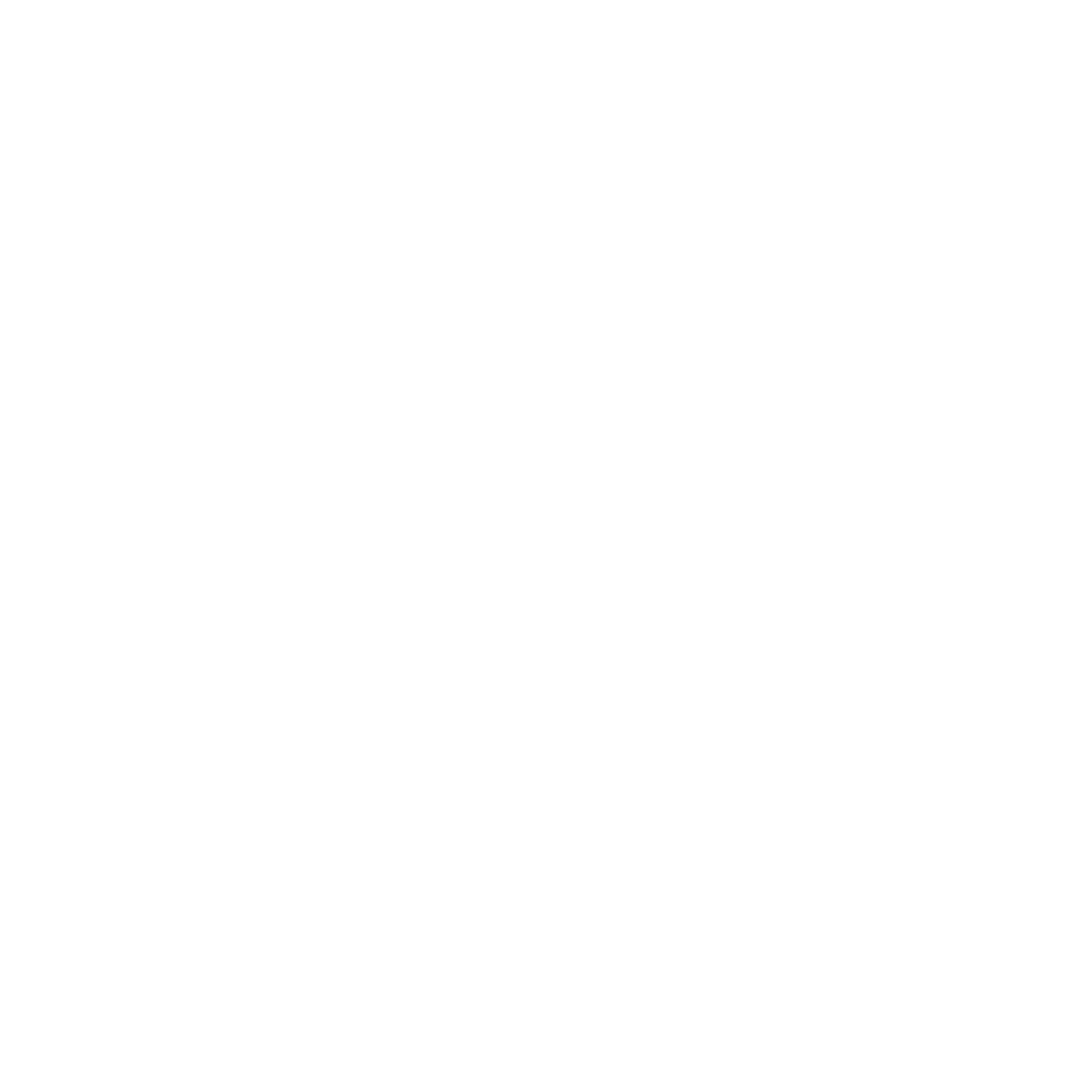 Additional Resources for Your Care Team
Impact to the Patient
Huge patient dissatisfier if/when they get billed for an   ambulance ride that was not necessary- it’s not cheap!


Impact to Atrium

SAMPLE from existing data: 
		October 2020: $20,102 in unclaimed billings


Patient satisfaction/reputation is compromised
Understanding Medical Necessity

For patient ambulance transfers/transports
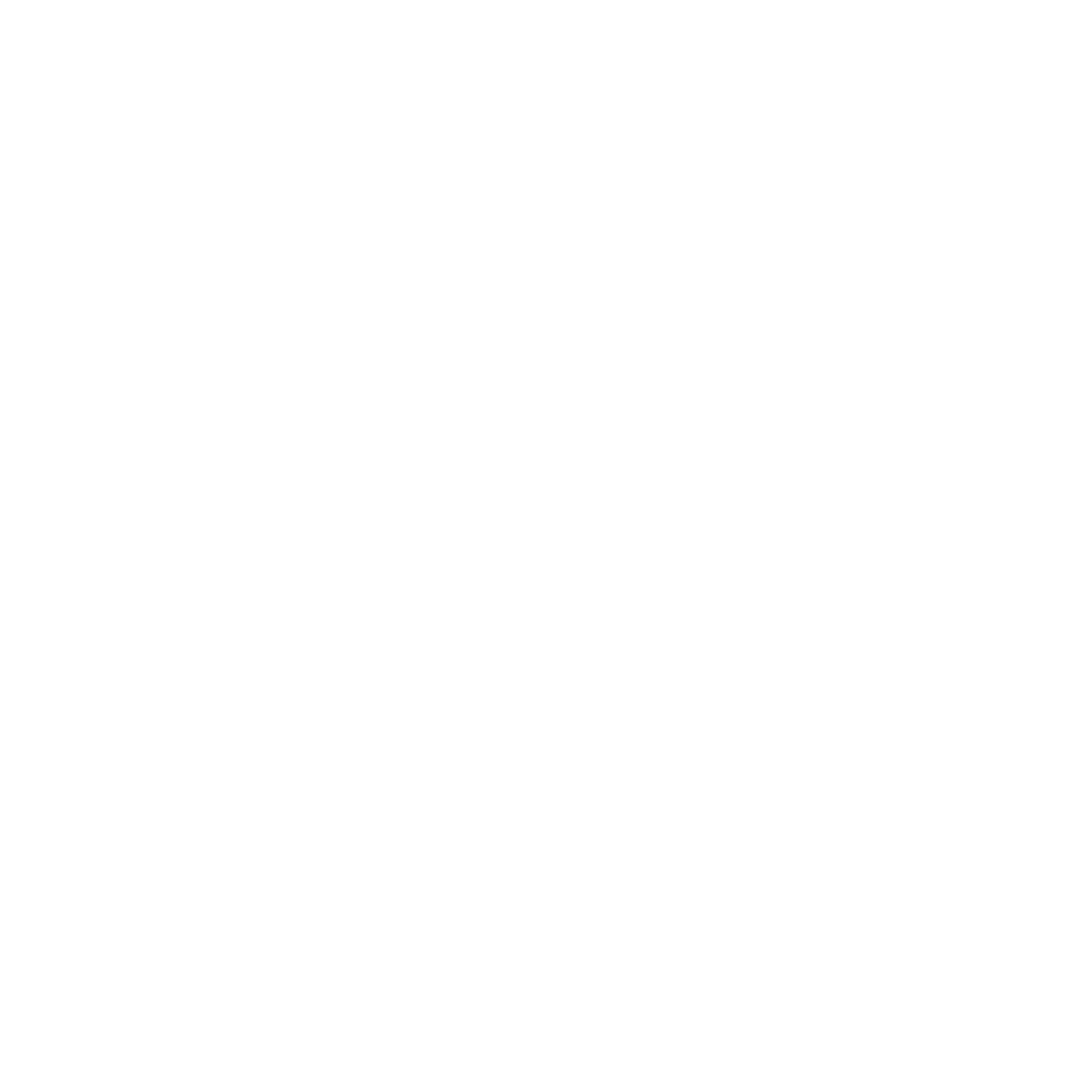 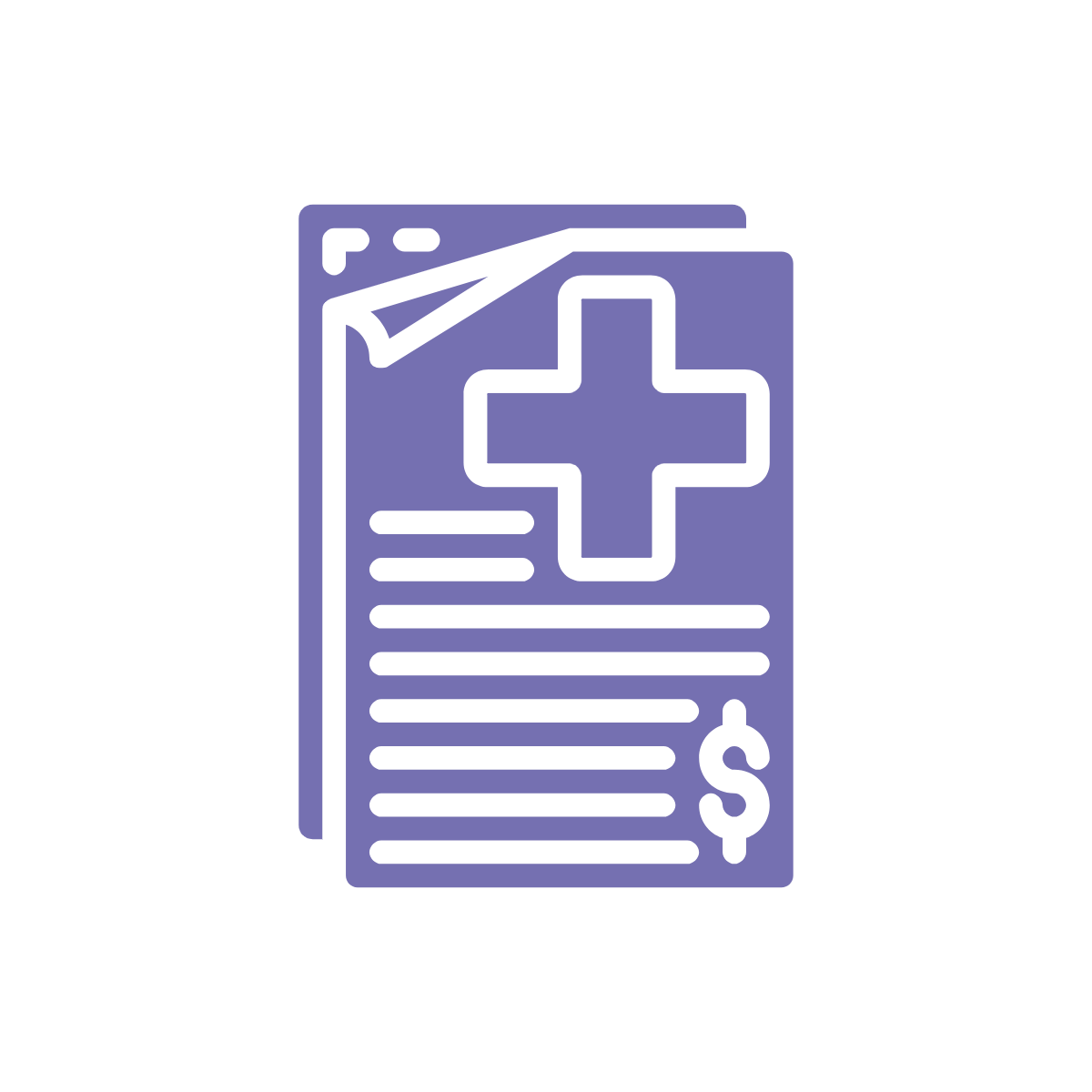 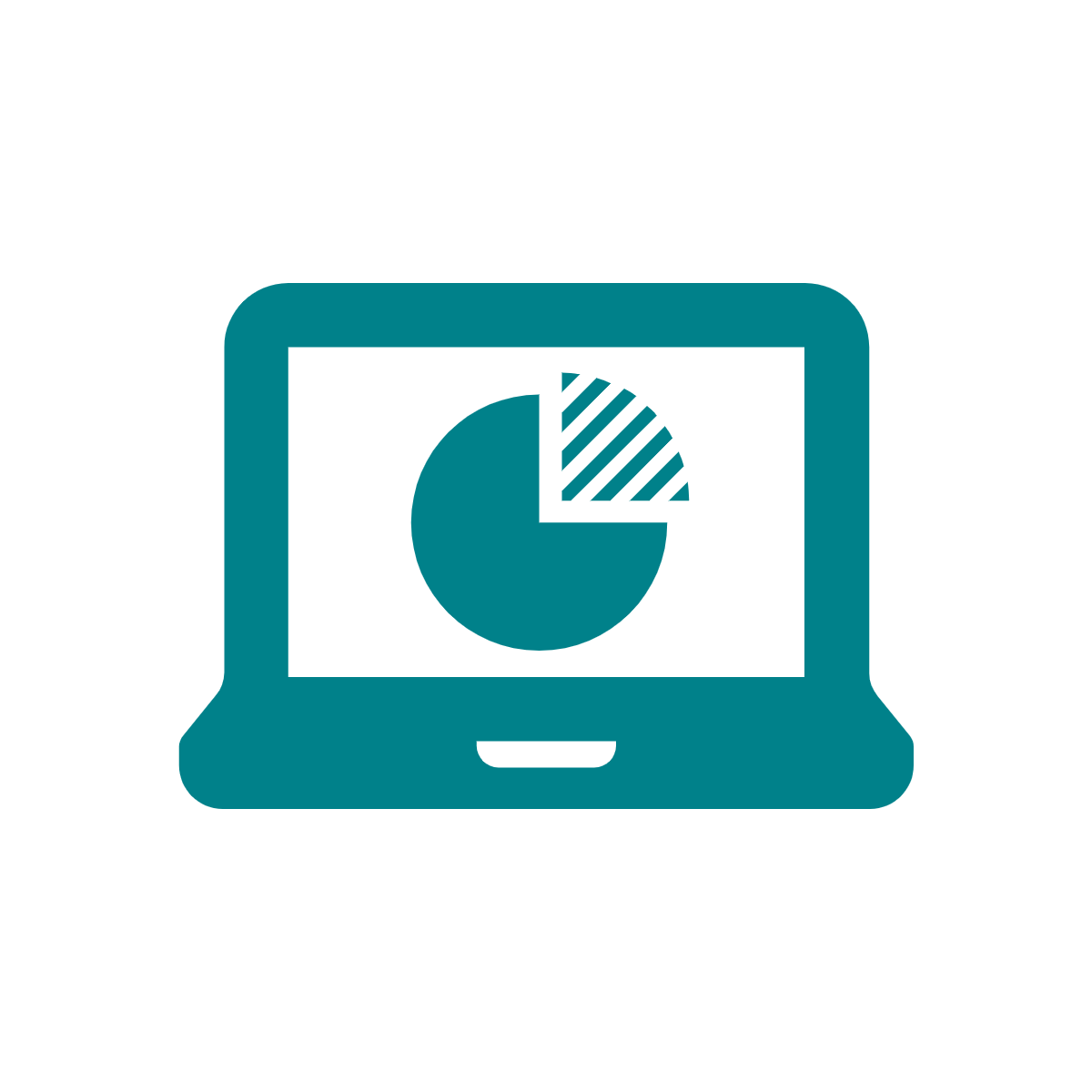 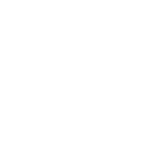 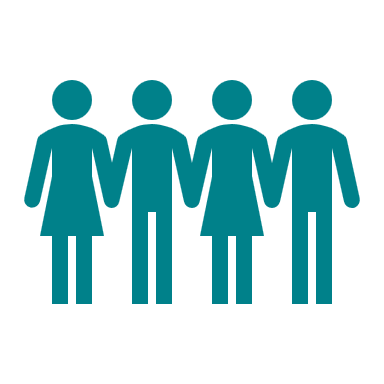 Why does 
this matter?
We must ensure patient’s conditions meet medical necessity criterion to determine if ambulance transport is reasonable and necessary.
Important: 
The medical necessity criterion included in the following policy 
guidelines are established by the Centers for Medicare/Medicaid (CMS).
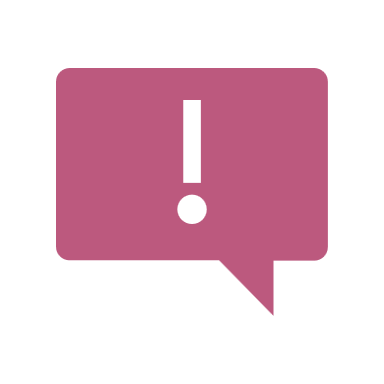 Medically Necessary Ambulance Transport/Transfer:
Types of Ambulance Transports and Transfers
An ambulance service is medically necessary when the patient’s condition is such that the use of any other method of transportation is contraindicated.
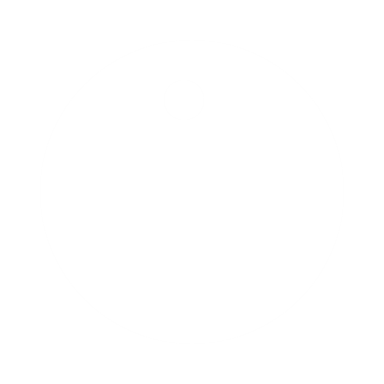 Key Terms
Role of the physician/APP: 
You must evaluate patient’s condition and determine that ambulance transport is reasonable and necessary and that transporting the patient by a means other than ambulance method of transportation is not appropriate and will endanger a patient.
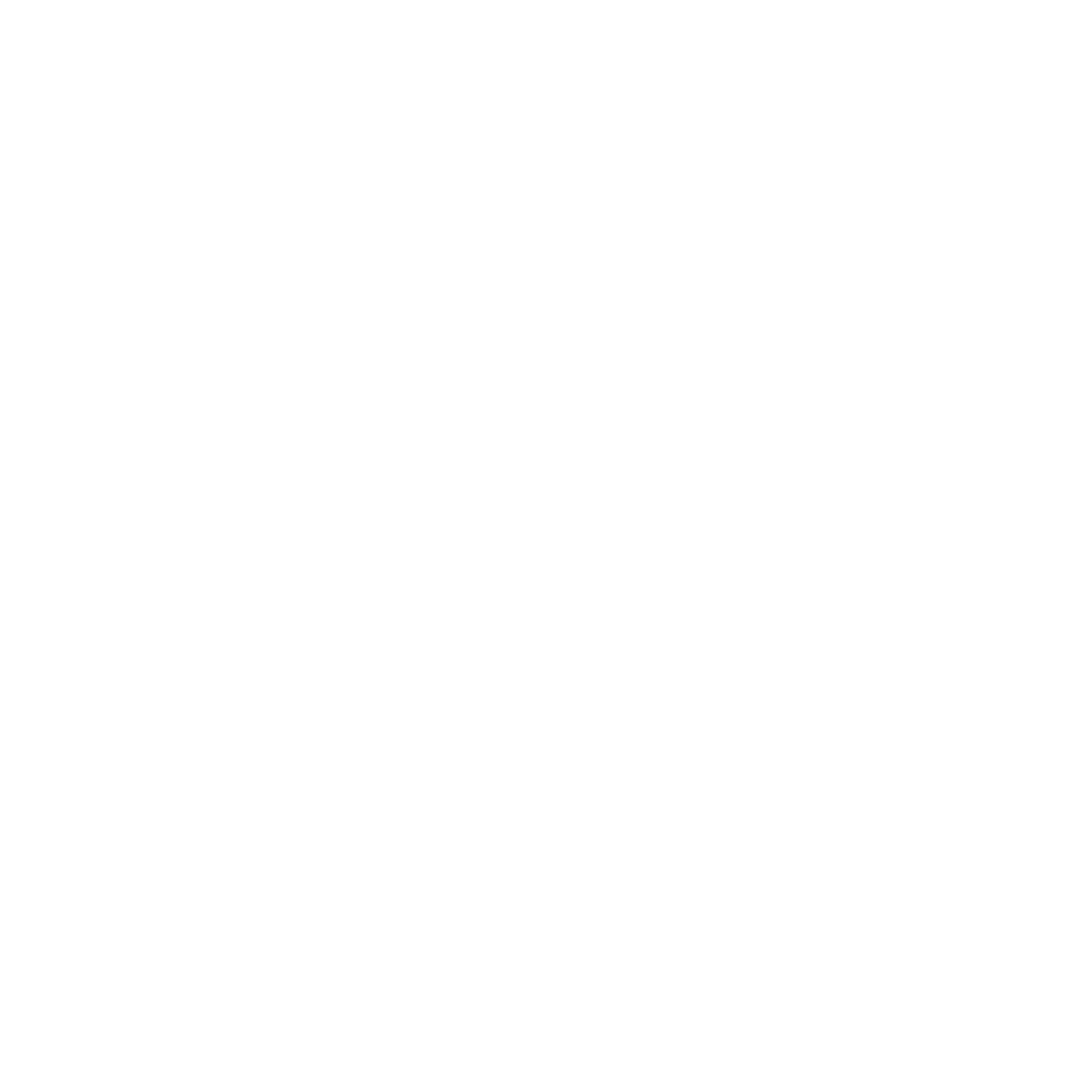 Non-Medically Necessary Ambulance Transport/Transfer:
Types of Ambulance Transports and Transfers
Ambulance services are not medically necessary when the patient’s medical condition does not warrant the use of an ambulance and that ambulance transport is not reasonable and necessary.
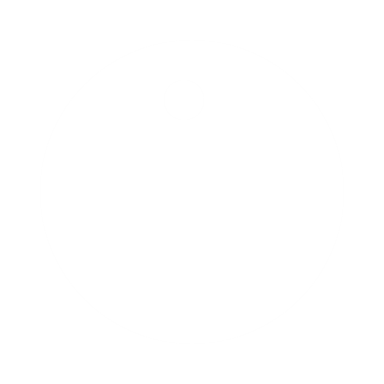 Key Terms
Role of the physician/APP: 
You must evaluate the patient and determine that transportation other than by ambulance is appropriate and will not endanger the patient.
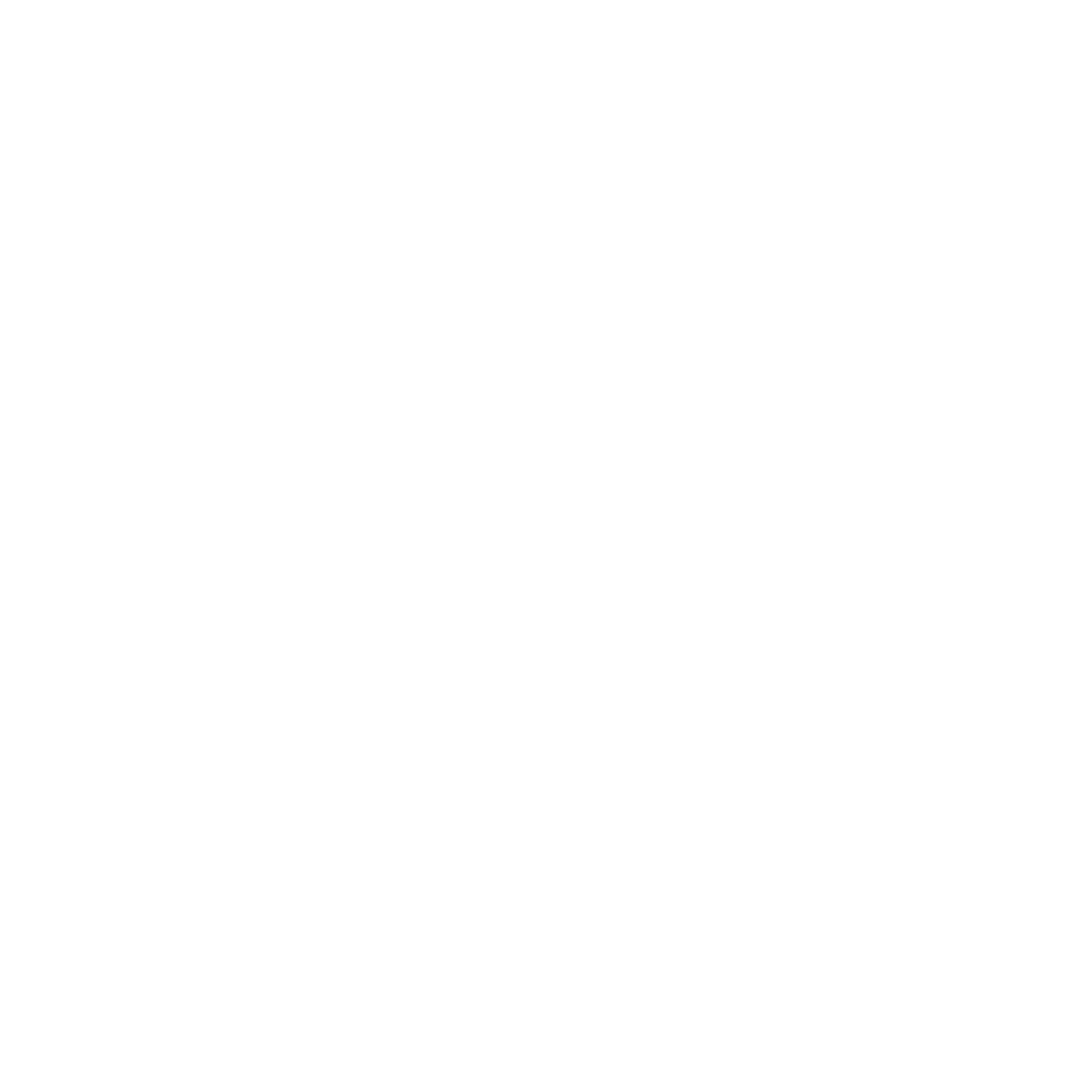 Access the Transfer & Transport Request Form
For Physicians & APPs (via Canopy)
Access the Job Aid
Why is this required?
To initiate a non-emergent patient transfer/transport or to consult with another Physician using Physician Connection Line (PCL), complete the Transfer & Transport Request form in Canopy.  
After completing the form, PCL will contact you.  
If an EMTALA is required, complete the EMTALA Form (instructions included in the PDF below).
Emergent Transfer Options
Consultation through the e-form link below for PCL.
Call PCL directly at 704-512-7878.
The new Physician Connect Line (PCL) patient transfer/transport/consult process eliminates calling PCL to initiate the transfer/transport.
You no longer are required to call PCL to initiate a patient transfer, transport, or consult. 
Initiate the process by completing a Transfer & Transport Request and, if required, the EMTALA form in Canopy.  
The Transfer & Transport Request is forwarded to PCL who will conference call you (the requesting Physician) with the receiving Physician/APP to determine how to proceed.
Launch the FAQ for more information!
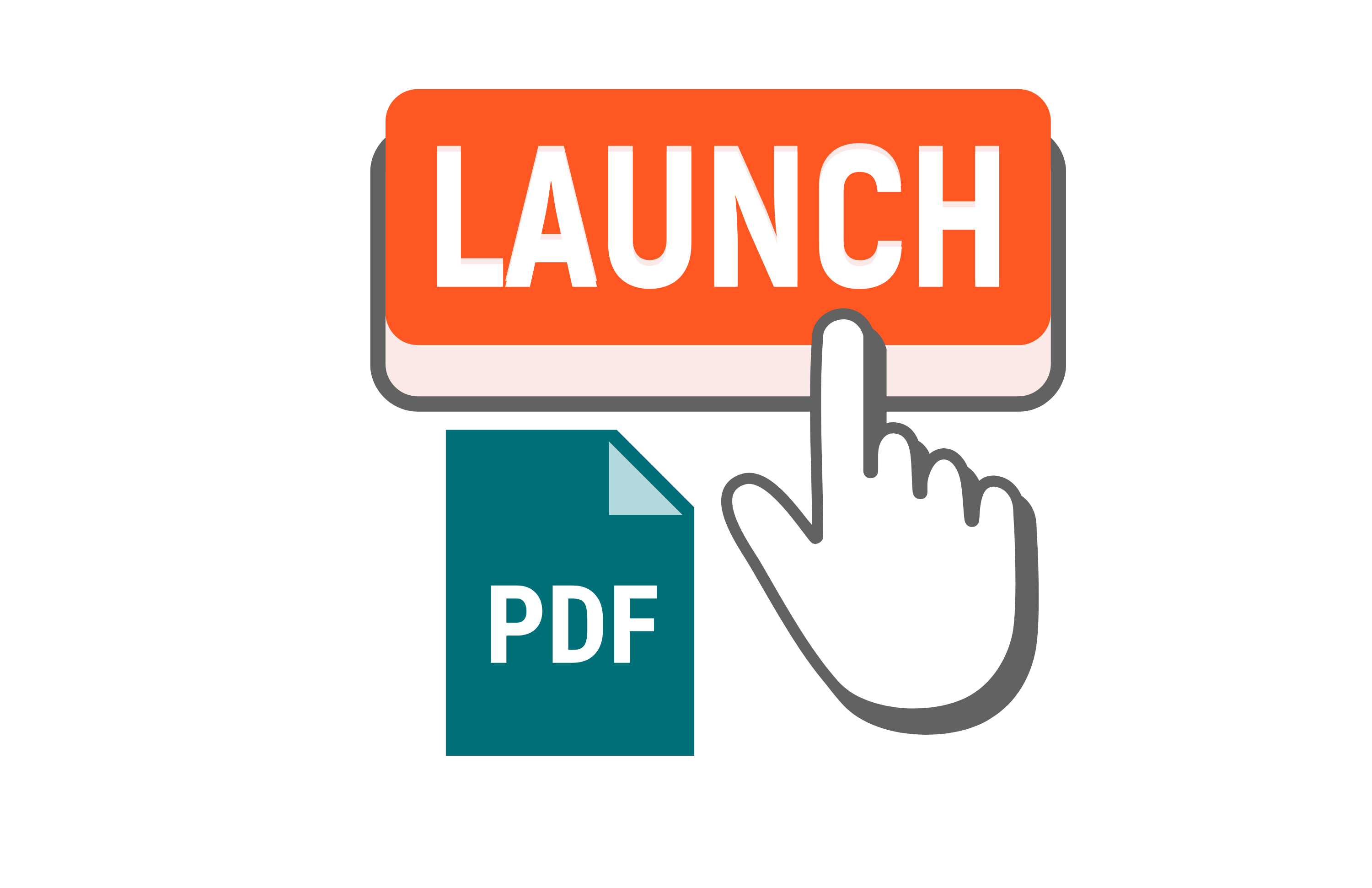 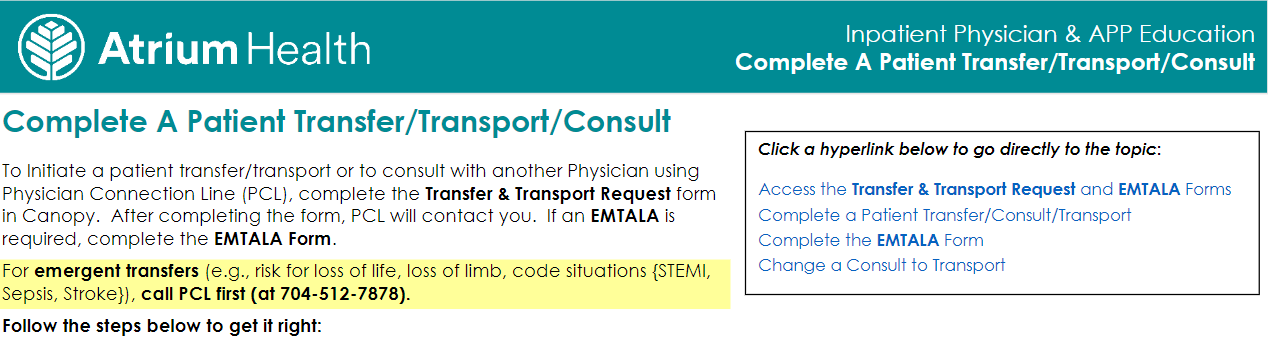 Designate the medical necessity of the transport 
BEFORE you send in an ambulance!
Criterion for 
Medical Necessity
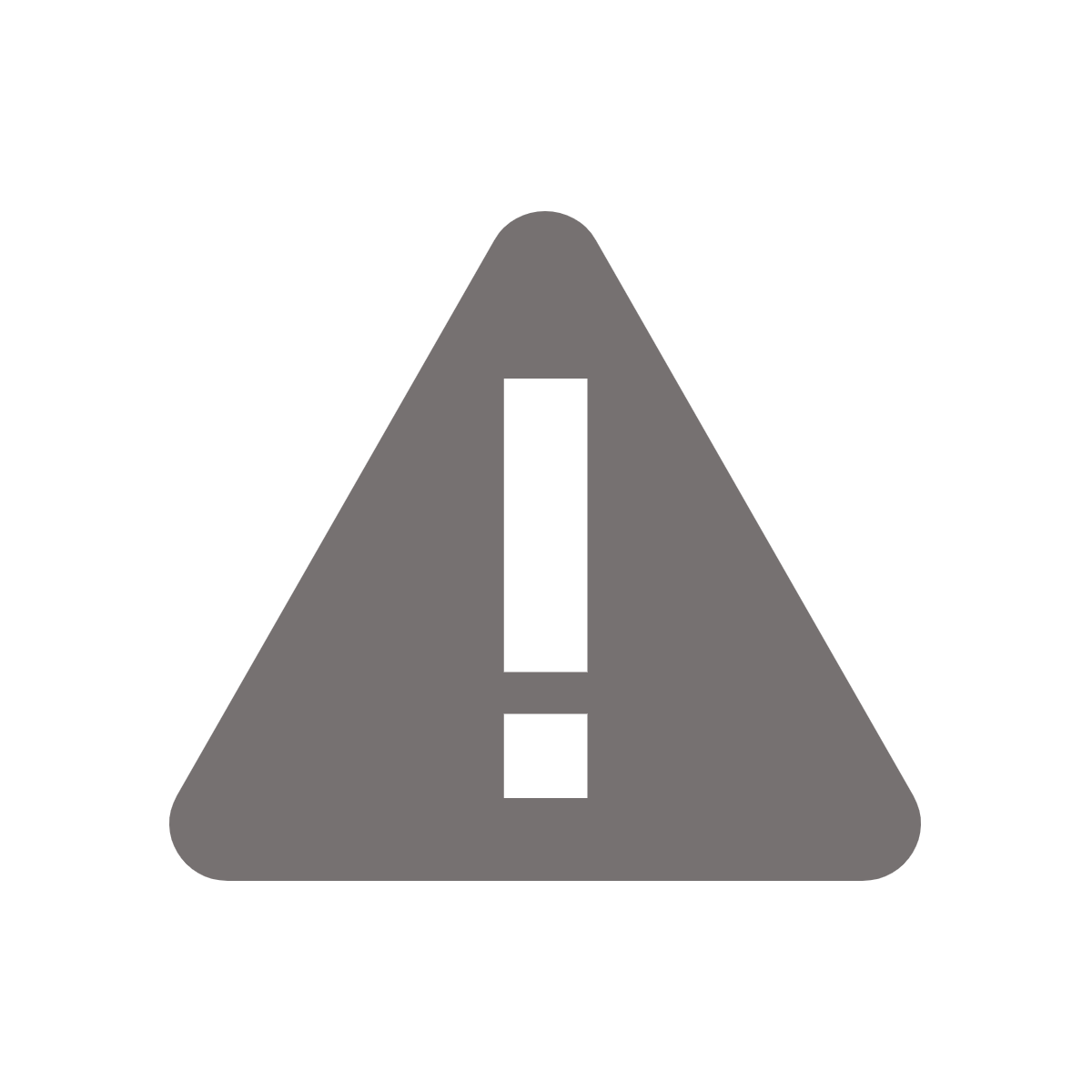 Do at least one of these accurately reflect the patient’s condition?
CONFIRM:
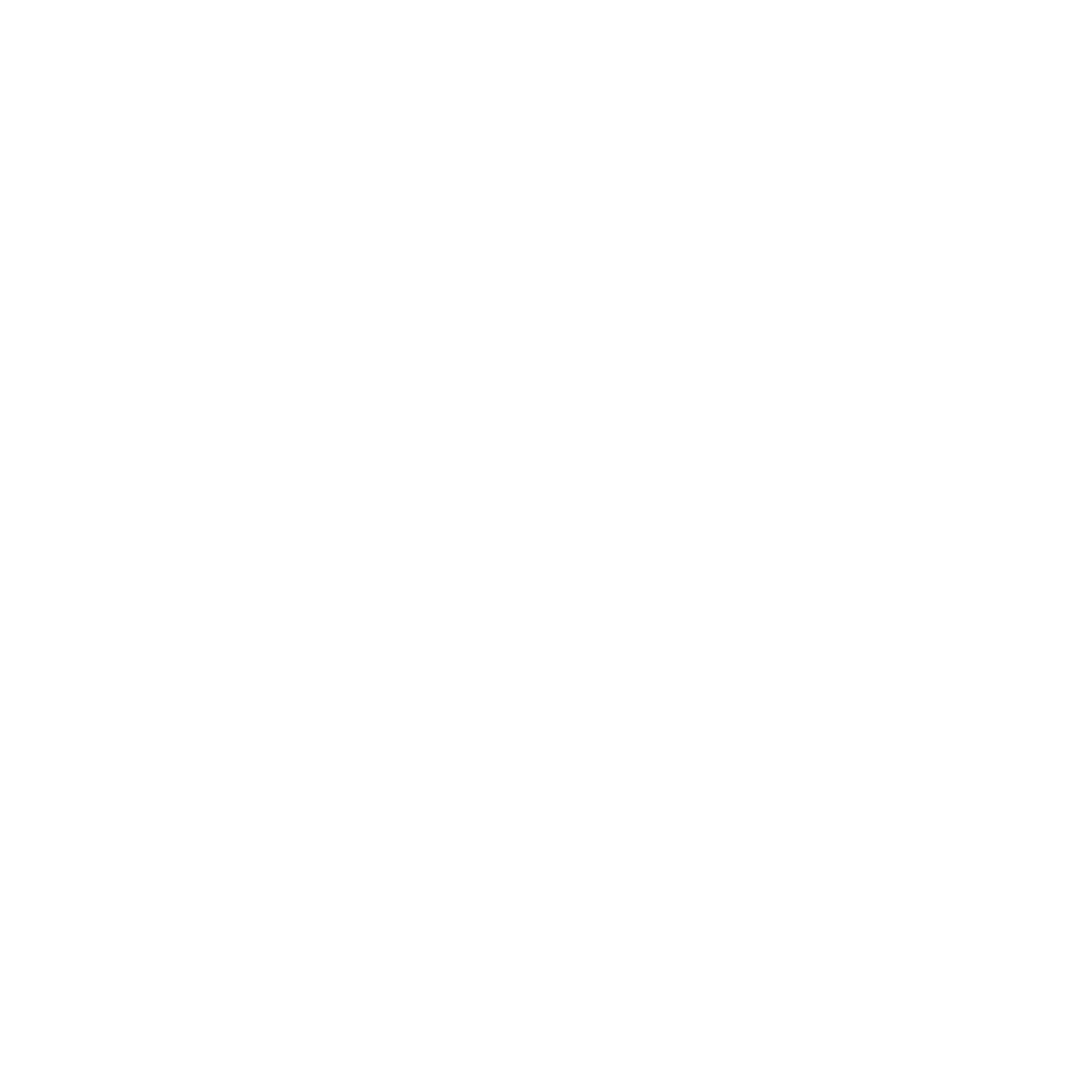 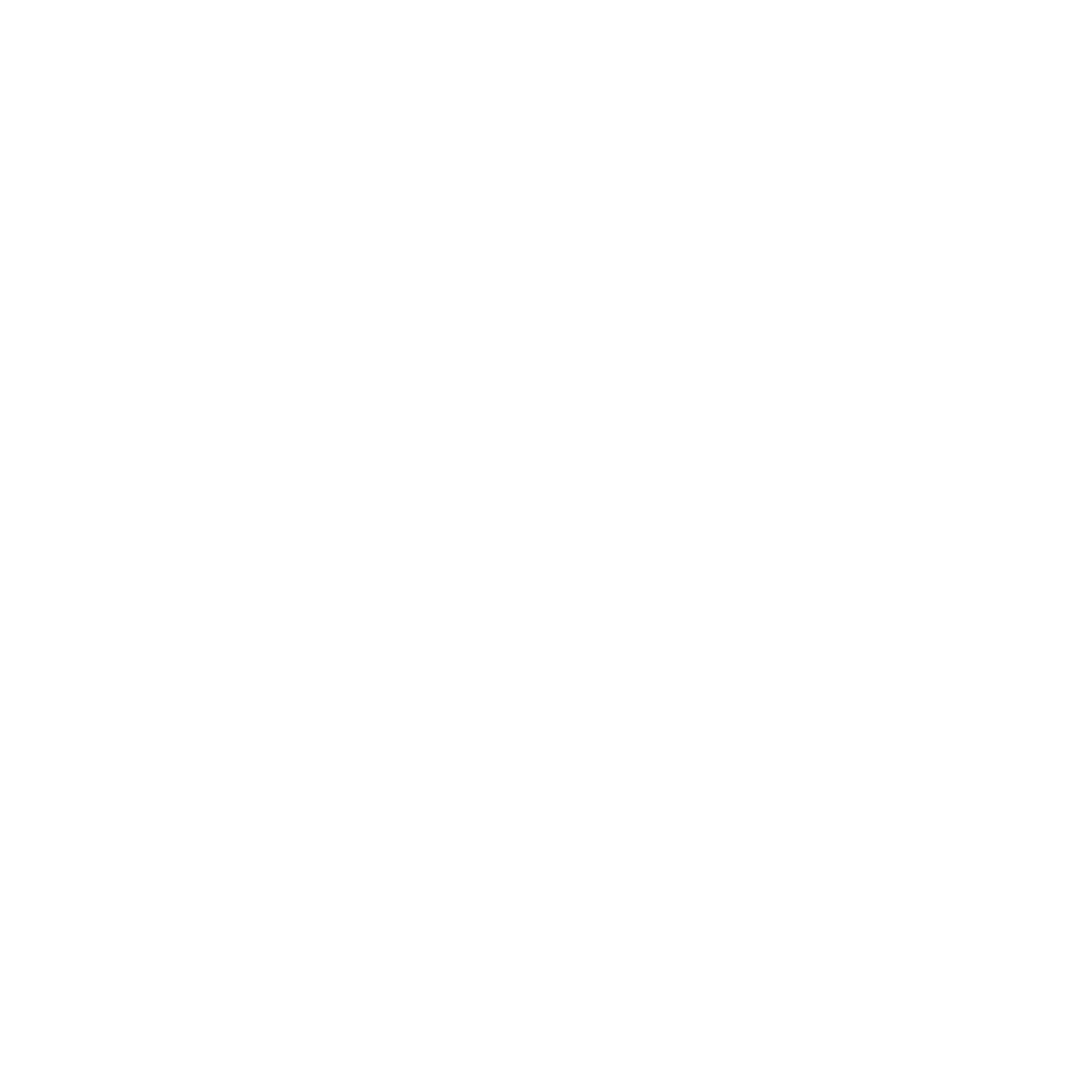 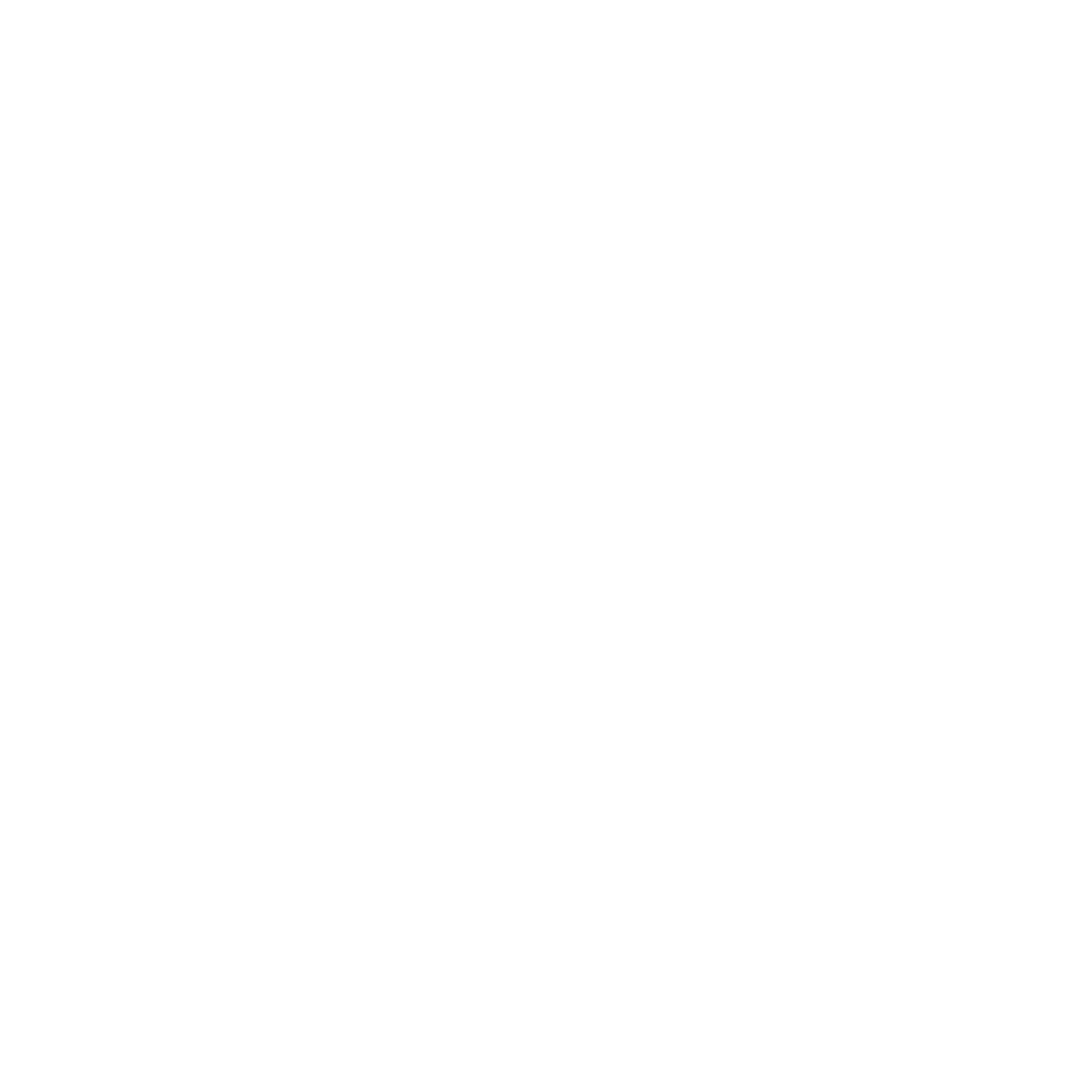 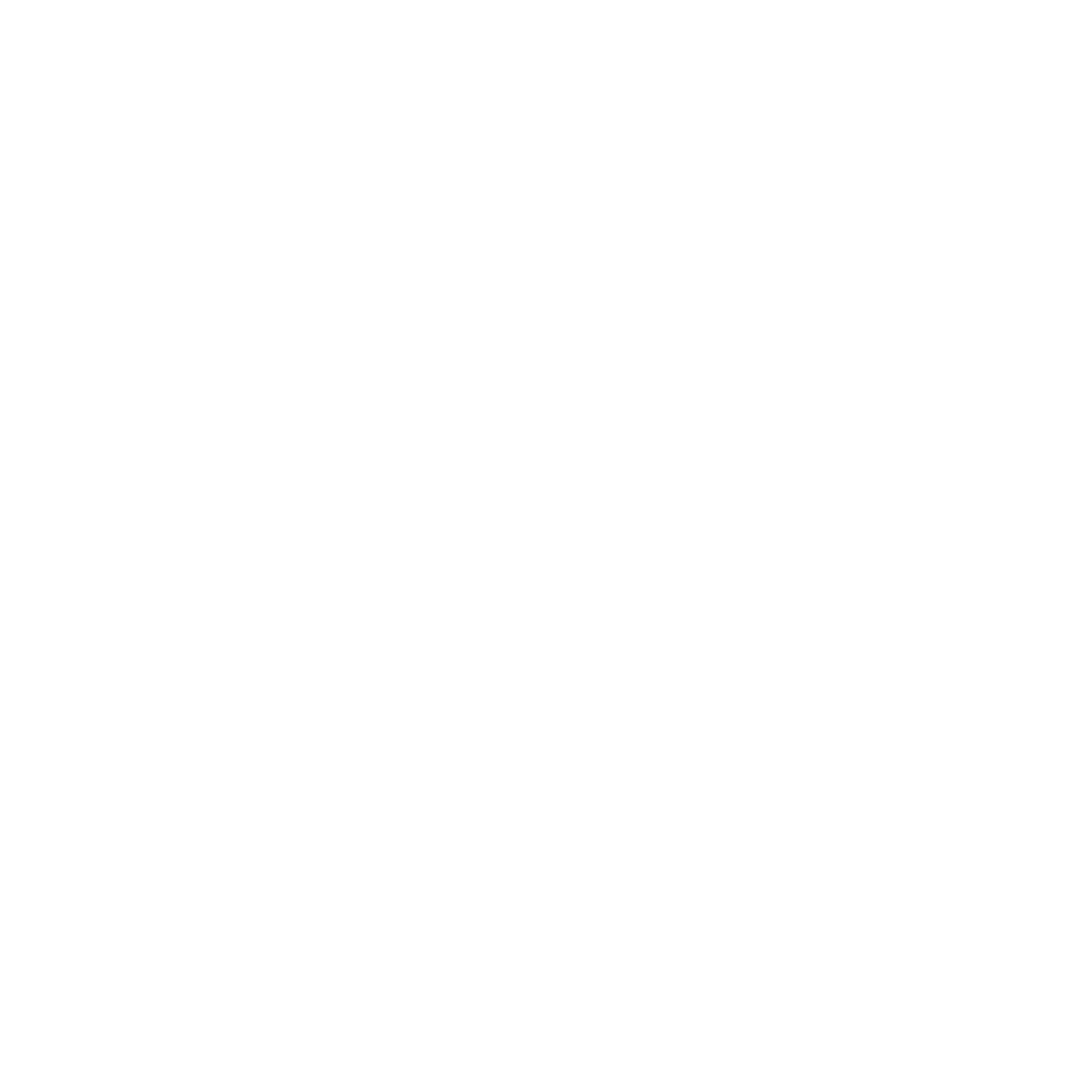 Advanced Life Support (ALS) monitoring required
Monitoring
Required
Bed confined 
at the time 
of transport
Medical condition that contraindicates transport by other means
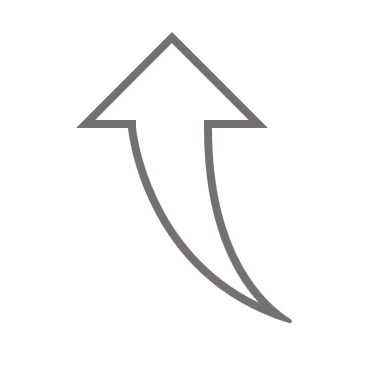 Did they meet 1 or more criterion? 
Ensure you are completing the electronic transfer request form. In emergency situations call PCL directly: 704-512-7878
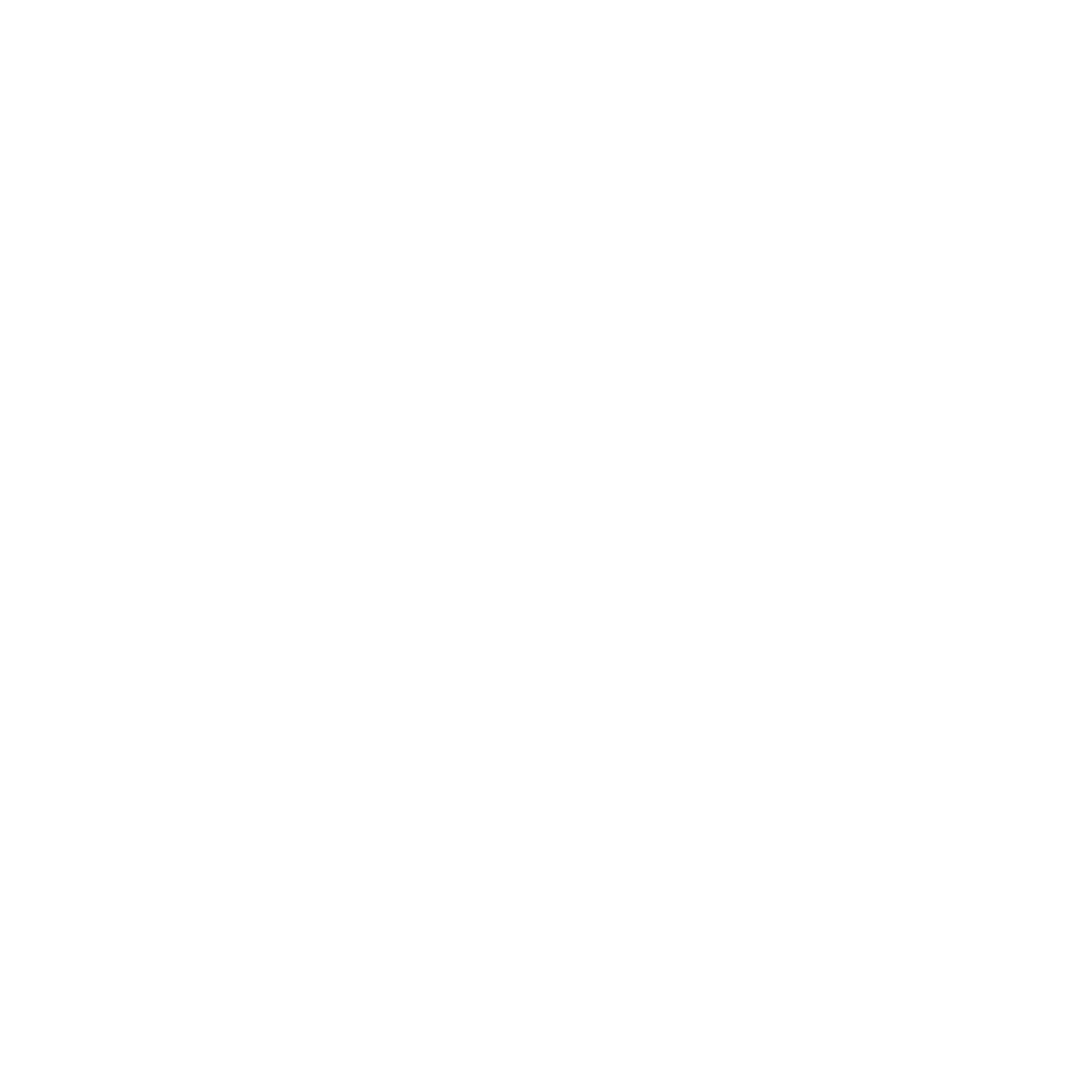 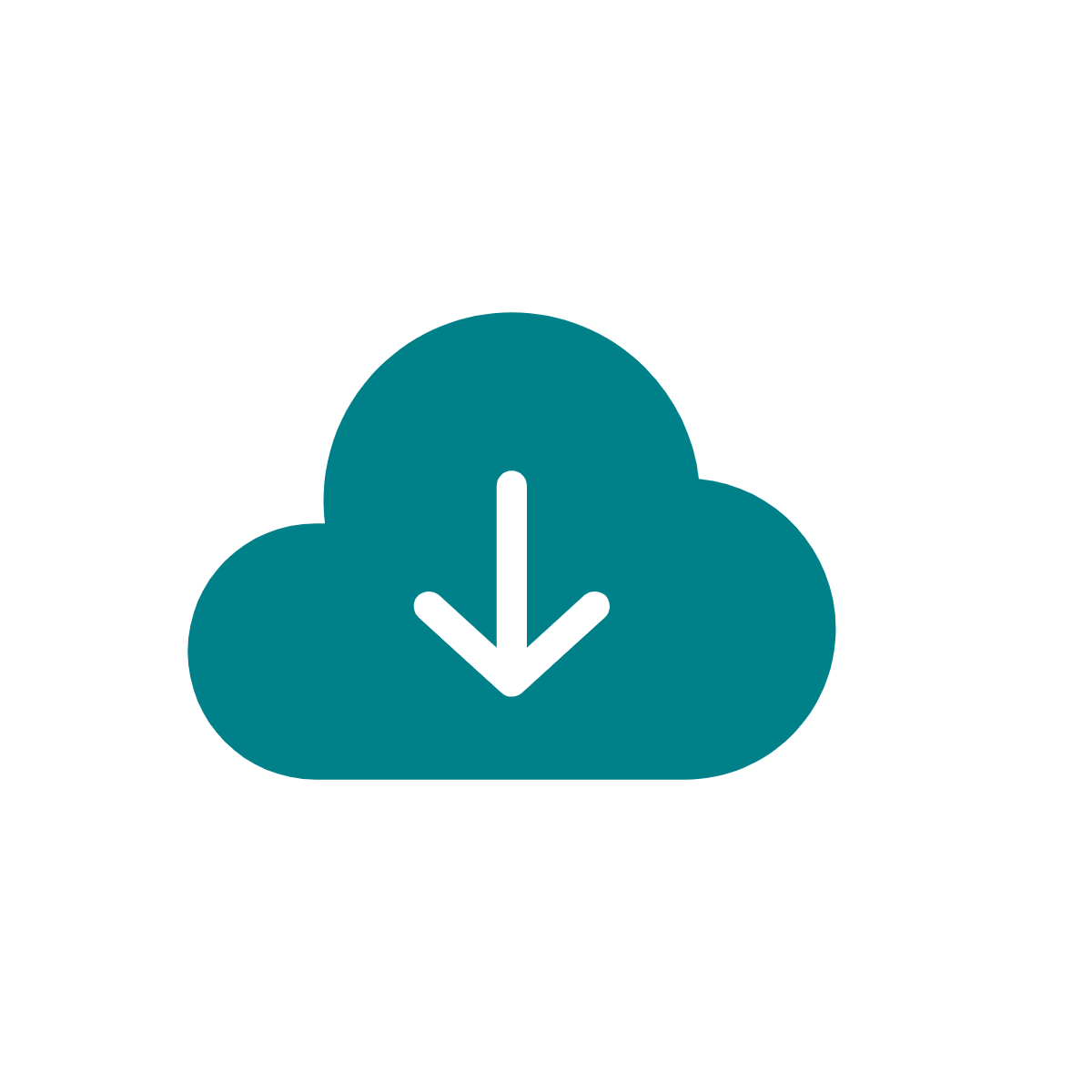 CTRL+Click the Download icon to view medical conditions that satisfy the criterion above
What IS NOT Medically Necessary?
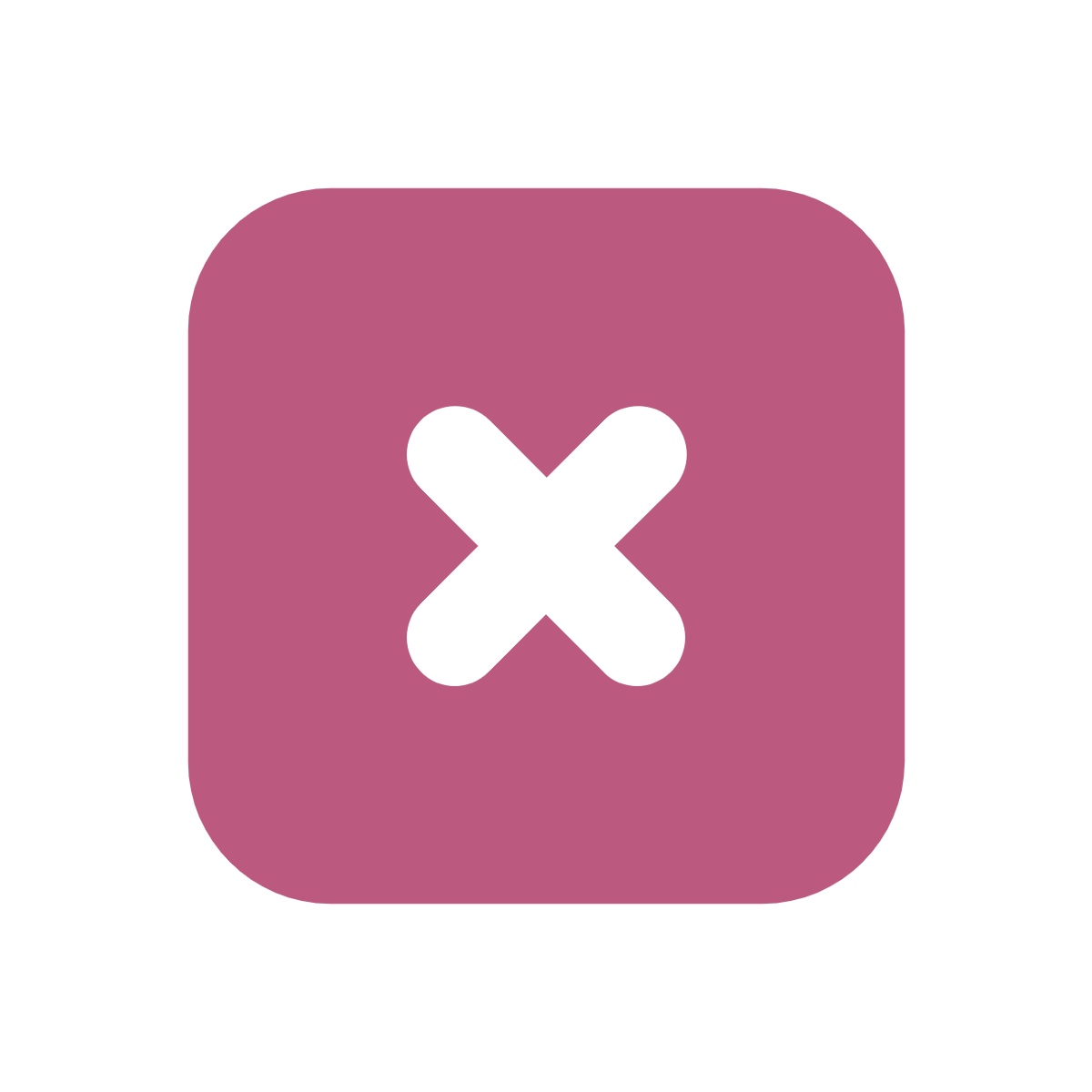 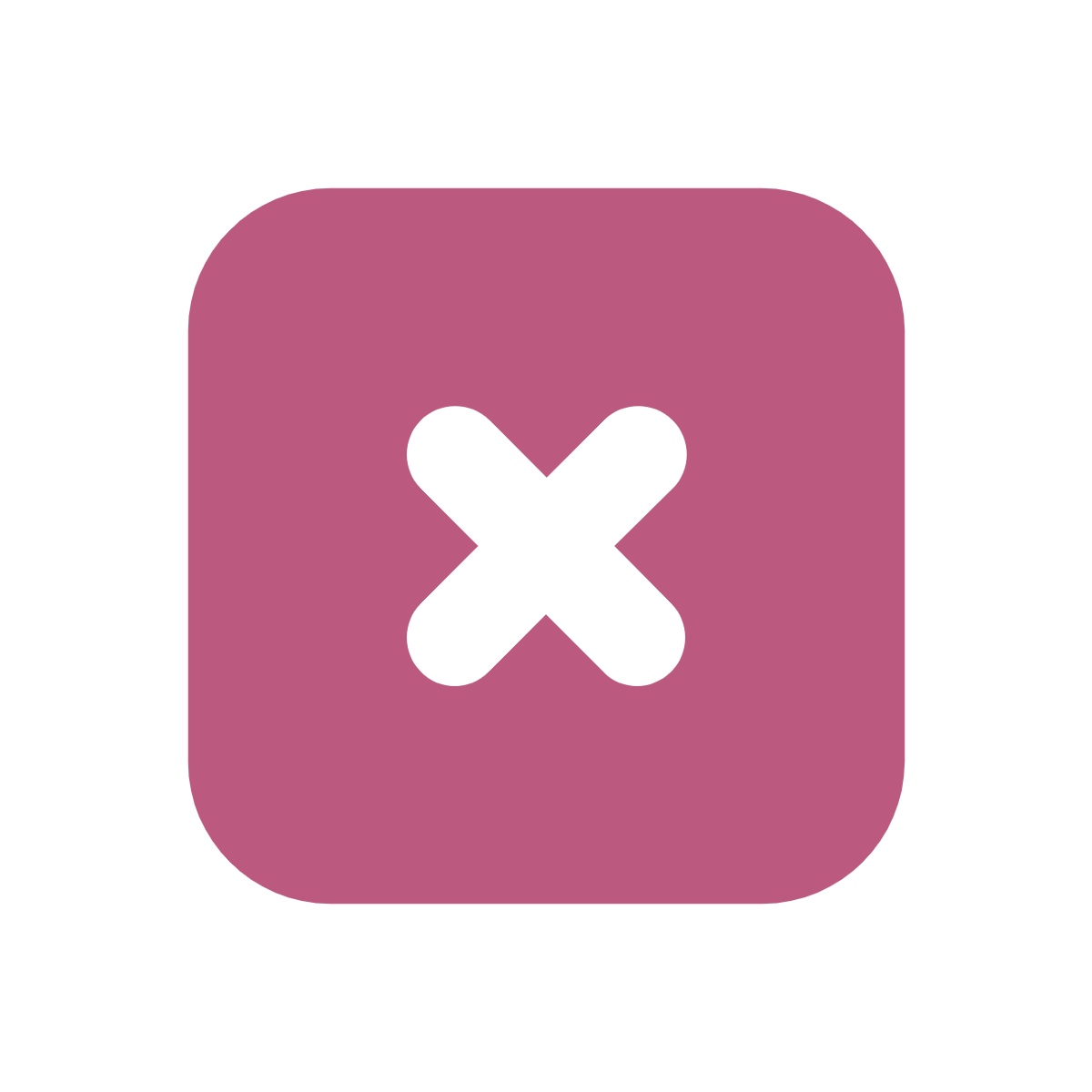 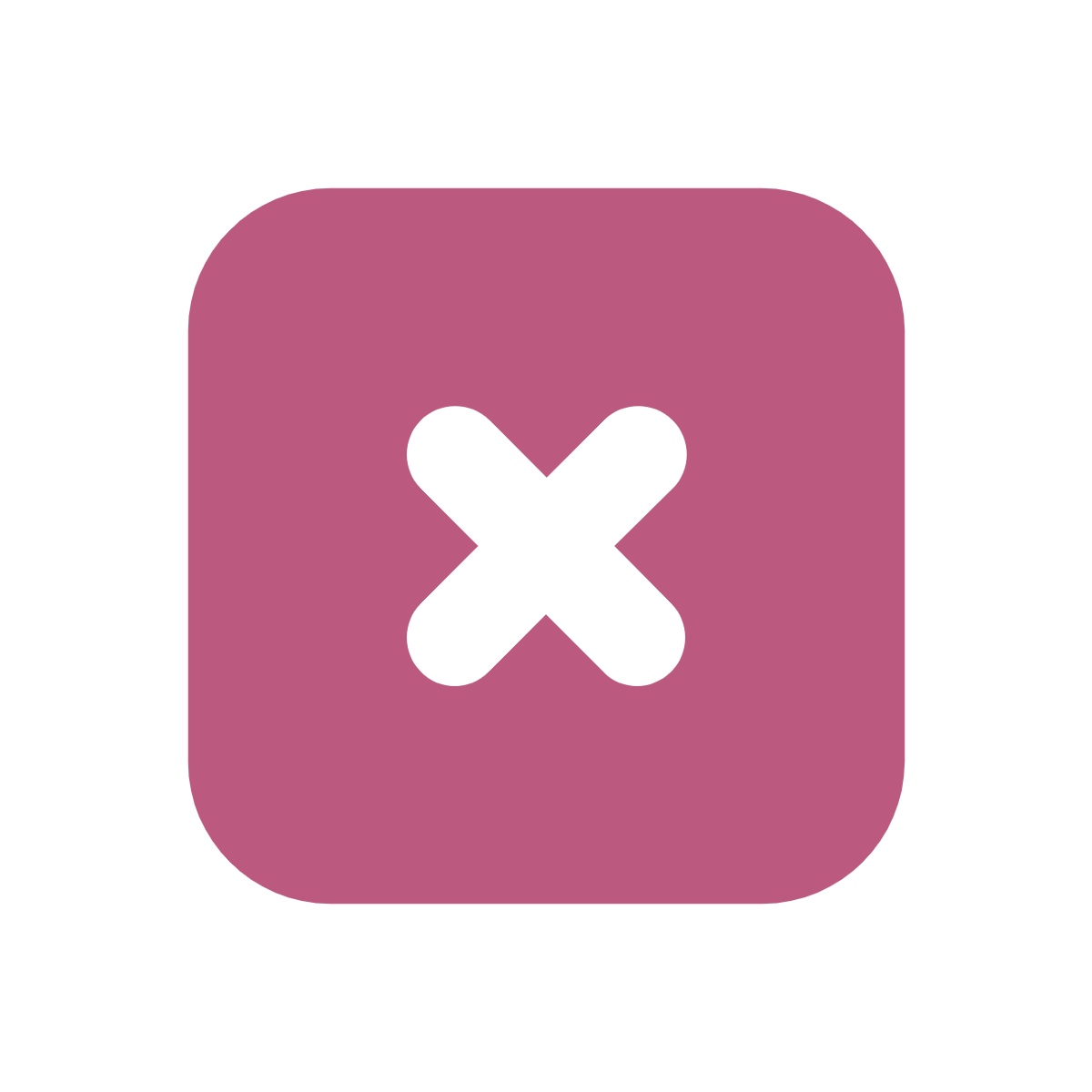 A stable pediatric patient transferring for an appendectomy or orthopedic consultation with a legal guardian who can drive them.
A stable patient with an extremity fracture who has a safe ride to the facility.
Patient who is requesting an ambulance ride but does not meet any medical necessity criterion.
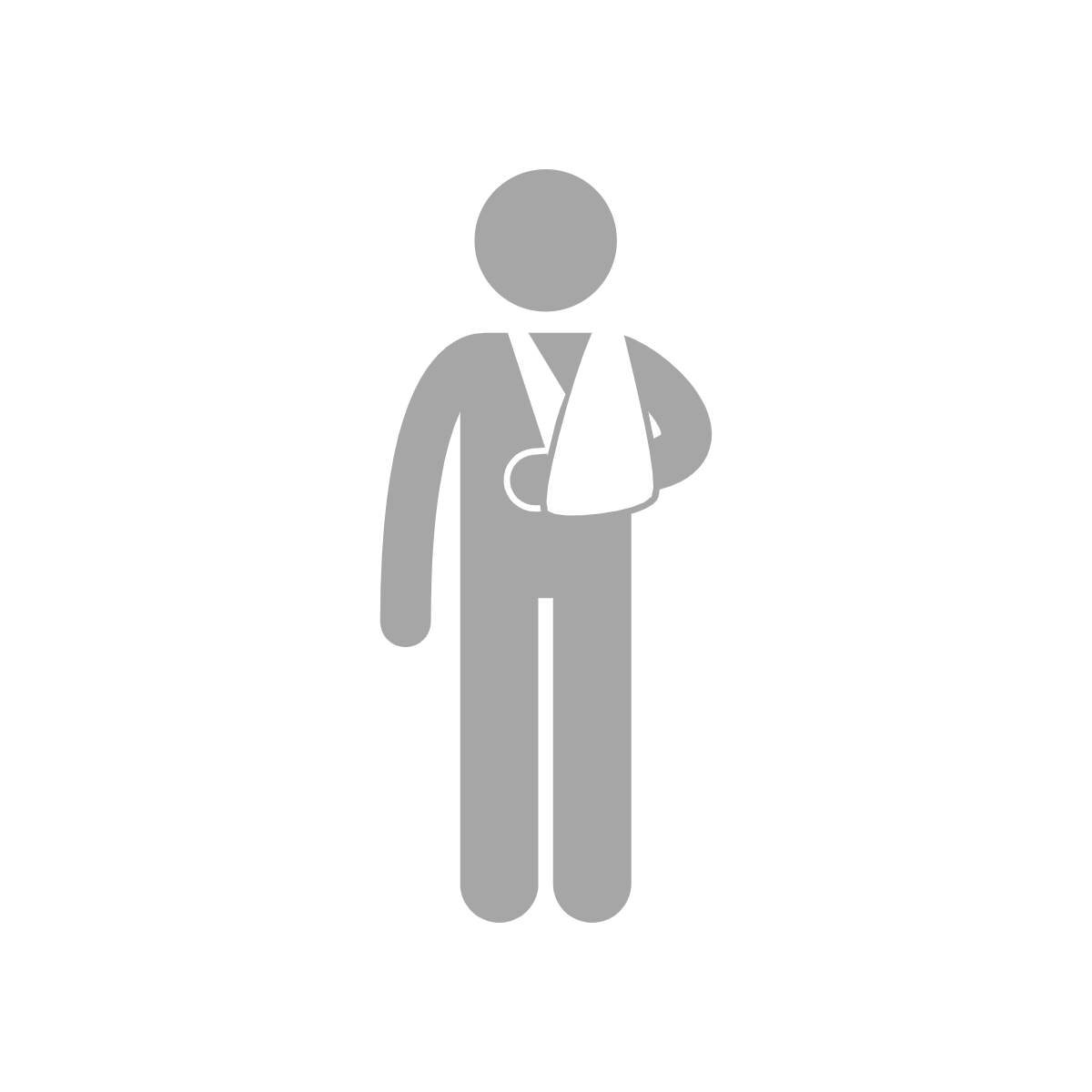 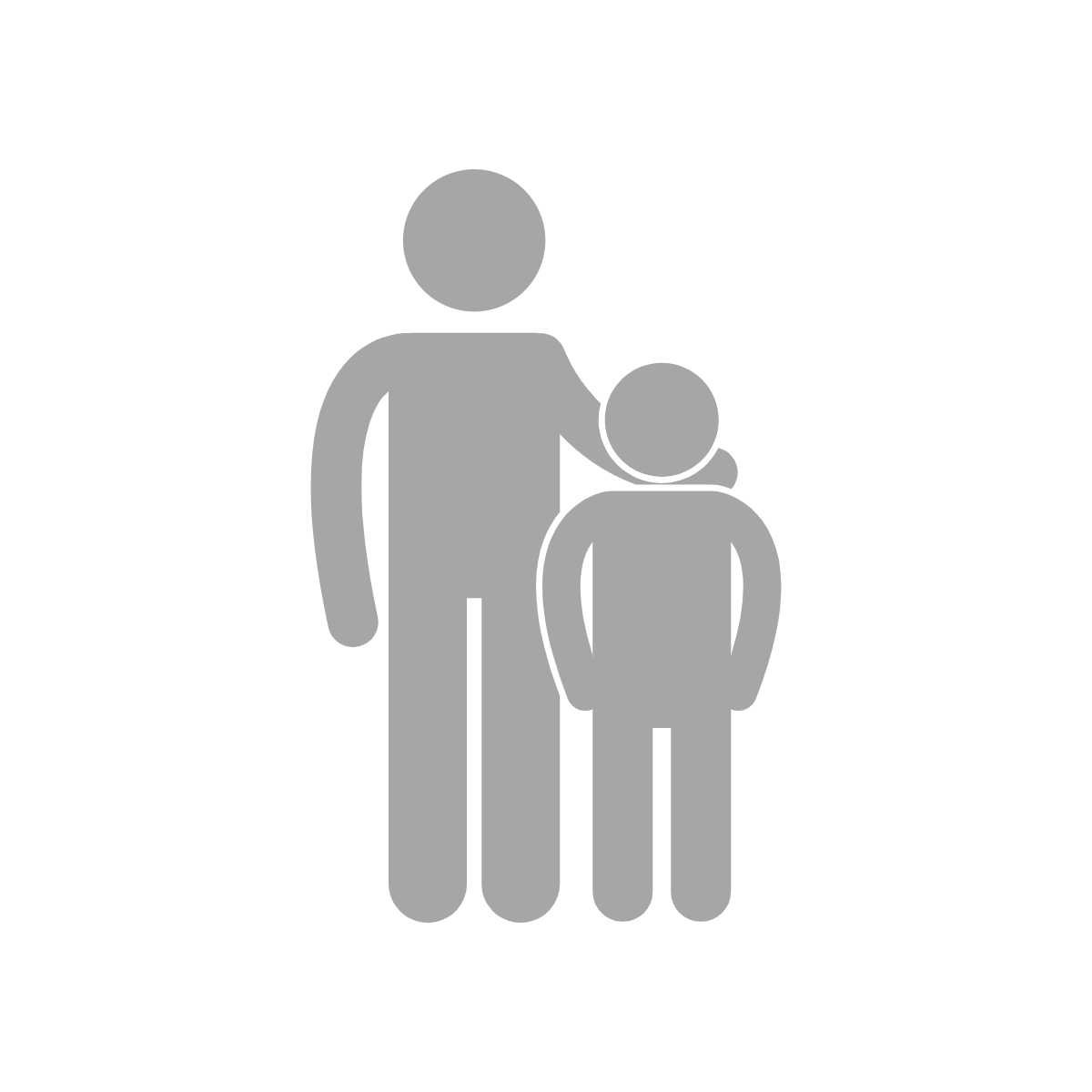 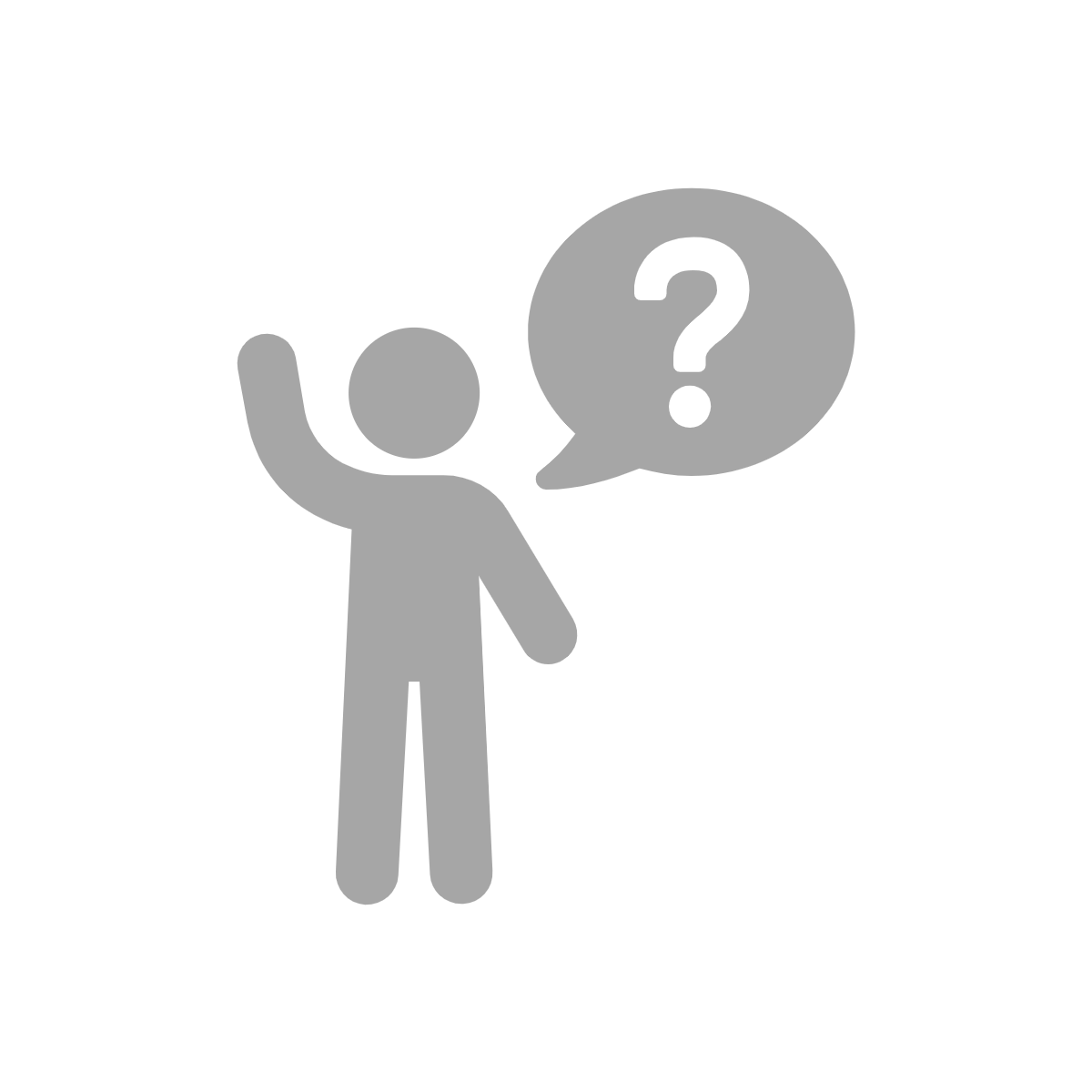 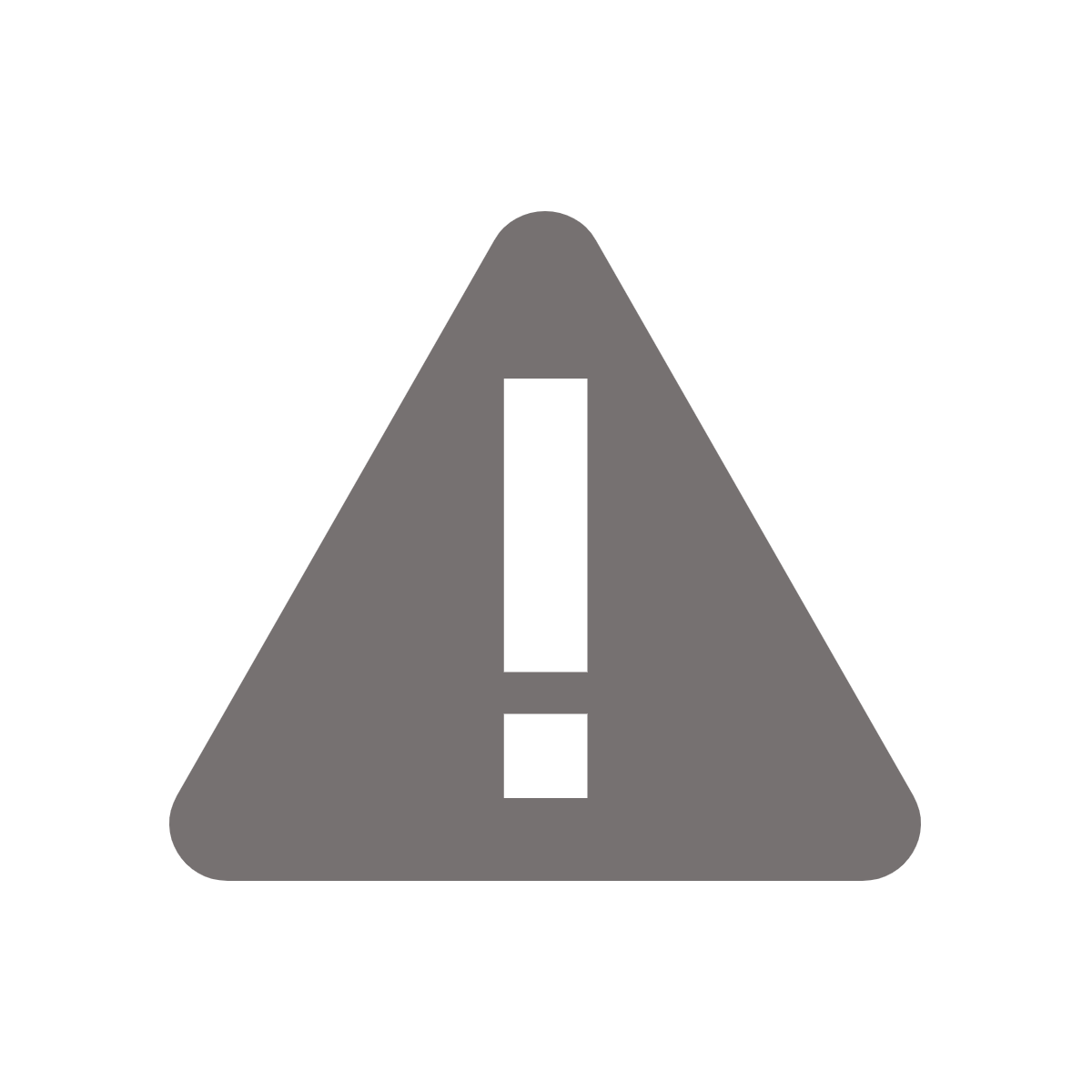 Below are some potential scenarios where a patient WOULD NOT 
qualify as medically necessary for an ambulance transport and transfer
Wheelchair Van
Verify: Patients must be medically stable.
Strictly for patients 
(i) who need assistance due to being confined to a wheelchair and 
(ii) who will have no other medical needs during transport
Patients may have medical devices or oxygen if they are on their normal home requirements and not newly initiated at FSED.
What are my options for patients who 
do not require 
an ambulance?
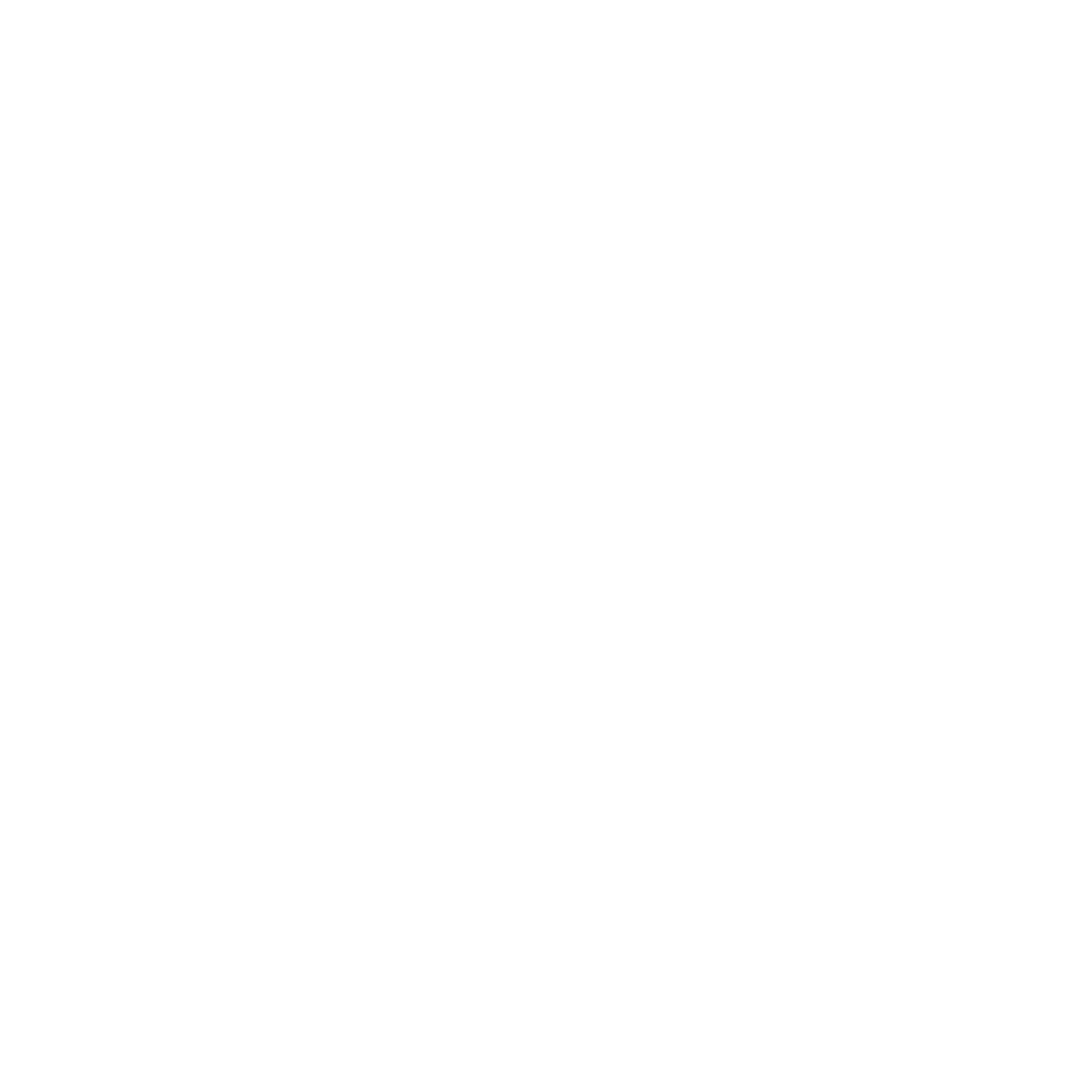 Atrium Contracted Ride Share Service
Verify: Patients must be medically stable.
No other criteria for this alternative method.
Only use Atrium approved services via Circulation 
Note: Designees with access to Circulation may vary based upon your facility (For Example: Nursing and/or Social Work teammates typically have access.)
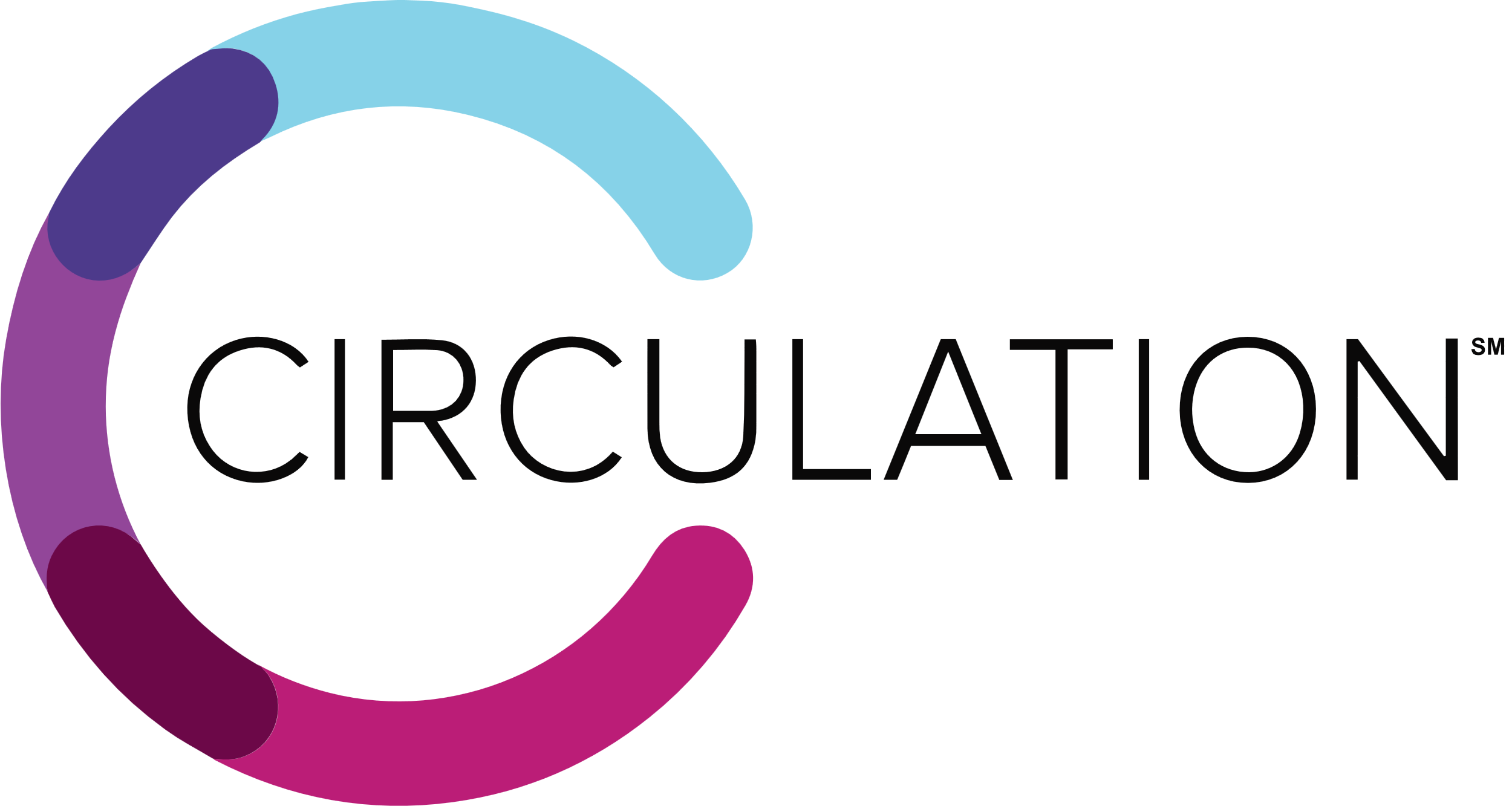 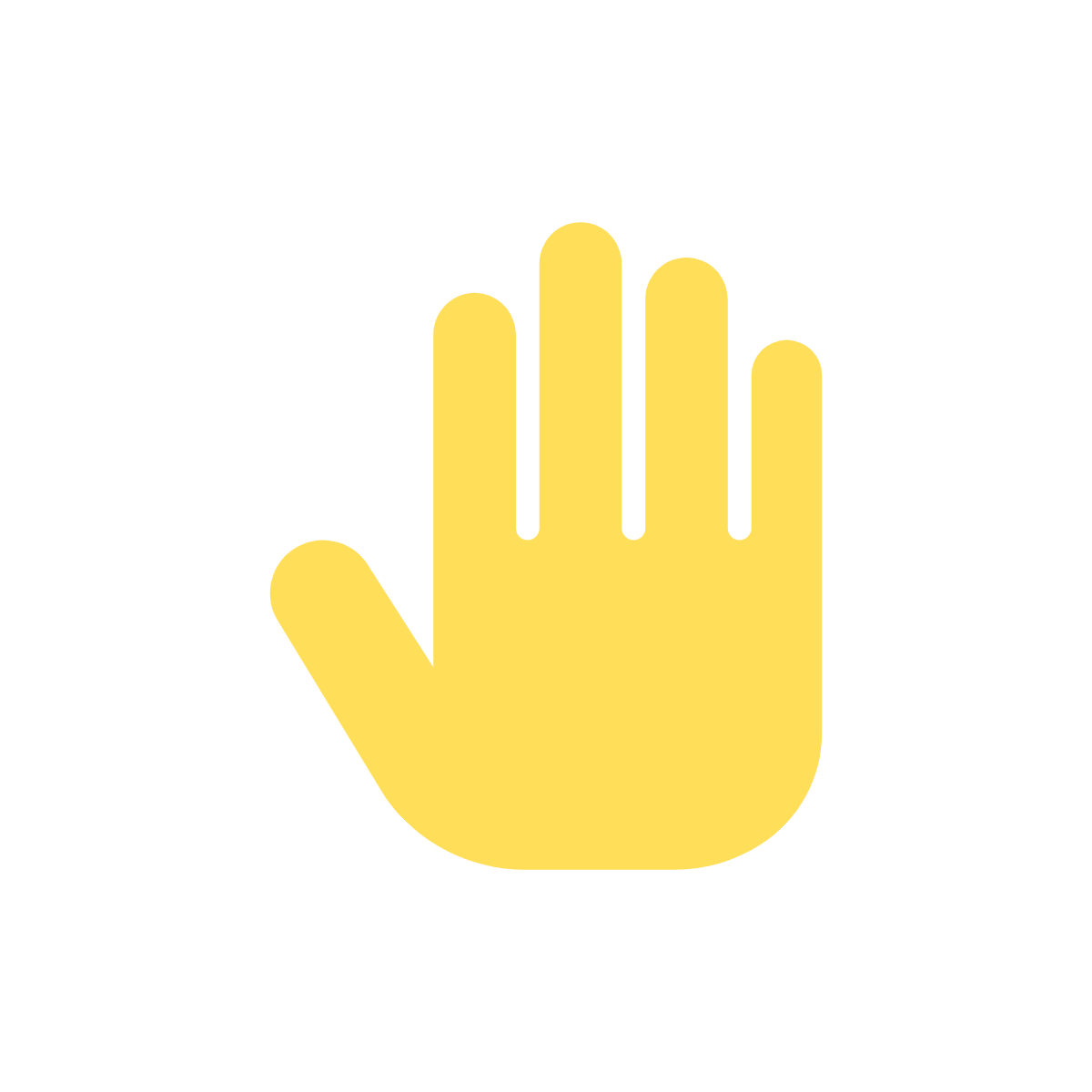 Verify: The patient must be determined to be medically stable by the sending physician and may not drive himself/herself. 
Patient must identify who will be driving him/her.
The name/relationship to the driver of the personal vehicle should be documented in the patient record.
Examples of eligible patients:
Require minimal assistance, i.e., patient is able to walk (use of cane or walker) to and from vehicle.
Need intravenous access as long as the access was not newly placed at FSED or that the administered medications does not require patient monitoring.
Require oxygen as long as the patient is on their normal home requirement and not newly initiated at FSED.
Has medical devices as long as the patient is on them at home and self-managed.
Electronic Transfer 
Form MUST be
completed when using
Alternative Methods 
of Transportation
Patient is driven in a personal vehicle
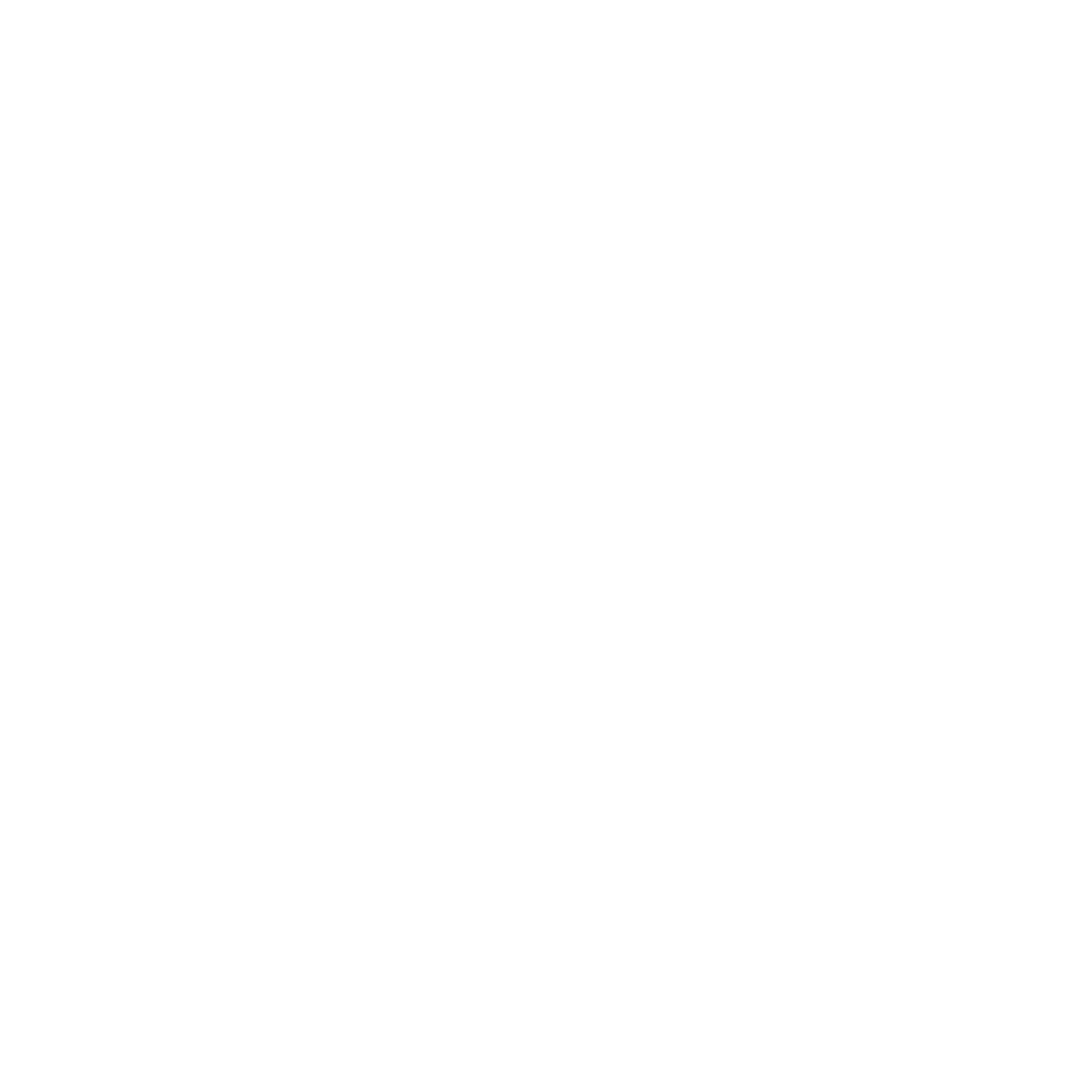 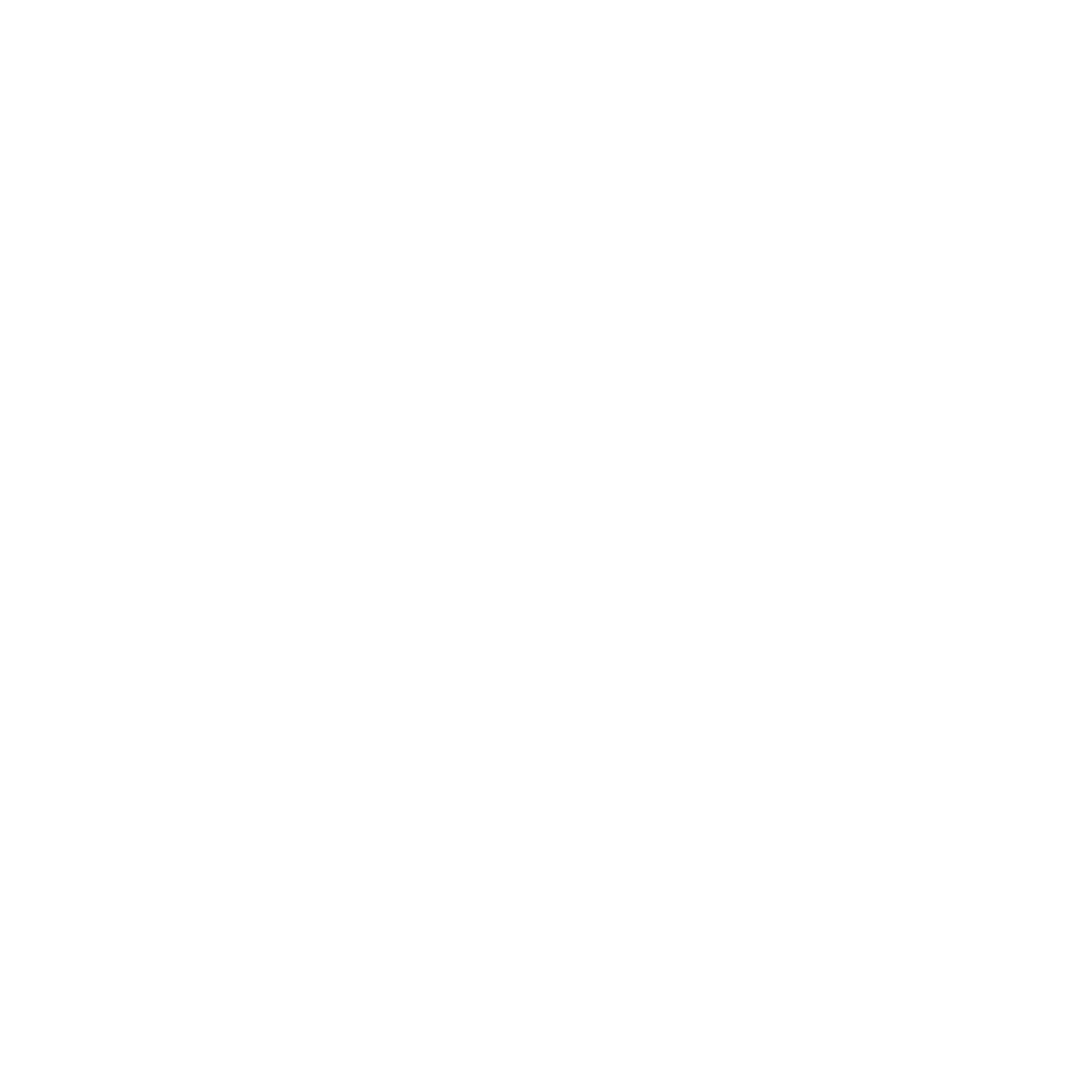 Alternative Methods of TransportationAdditional Actions & Associated Costs
Circulation- Atrium Contracted Ride Share Service
Patient is driven in a personal vehicle
Wheelchair Van
Additional Actions:
What do I need to do?
Ensure transport voucher for Atrium Health Passenger Services is completed and faxed to: 704-446-4191.
Complete ETRF form
Ensure the Personal Transportation AMA form has been completed and patient has signed it.
Schedule via Circulation
Varies by facility, see your nursing and/or social work teammates to schedule.
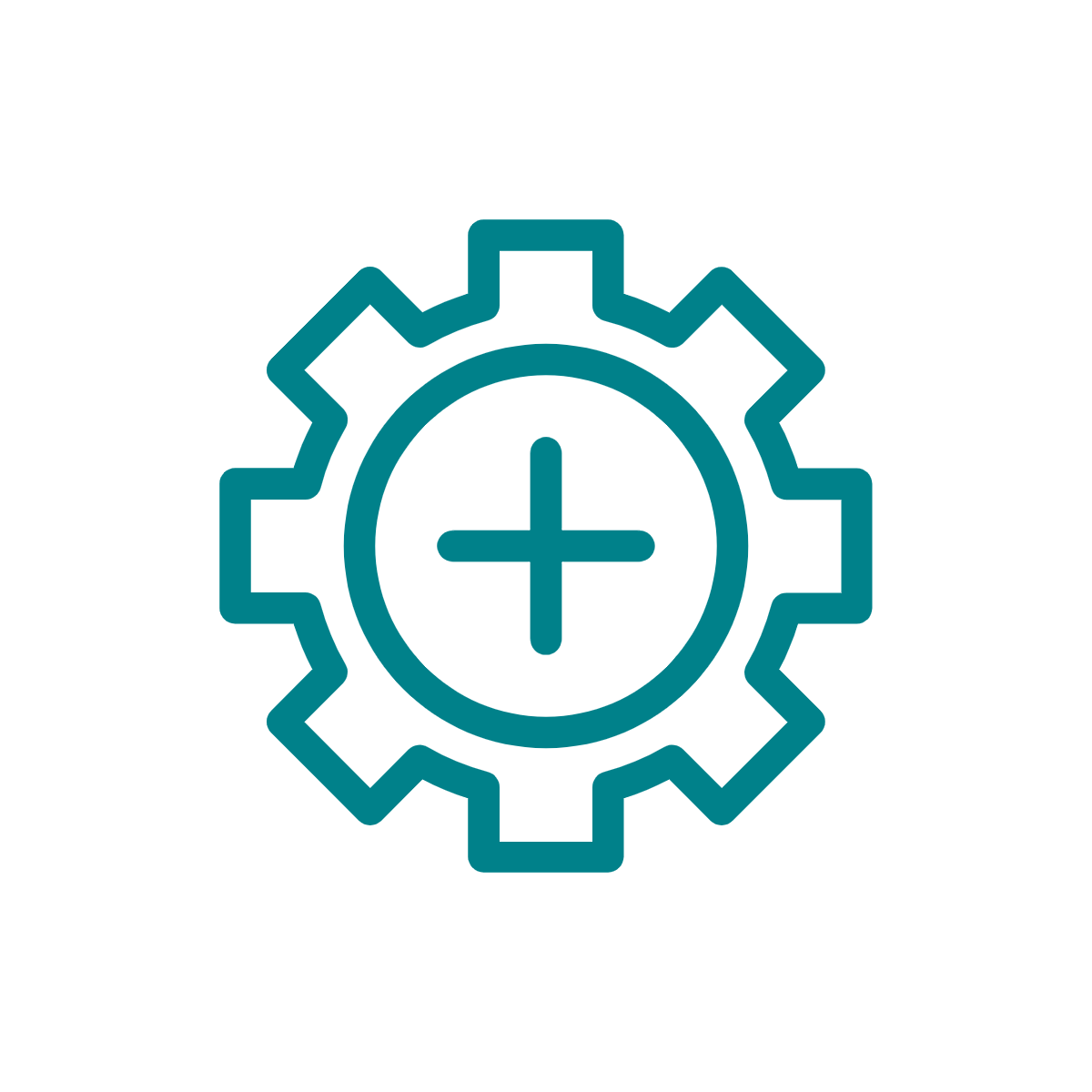 Associated Costs:
For Atrium Health Facility
And/or patient
Referring Atrium Health Facility will be billed for the service.
Referring Atrium Health Facility will be billed for the service.
Patient Responsibility
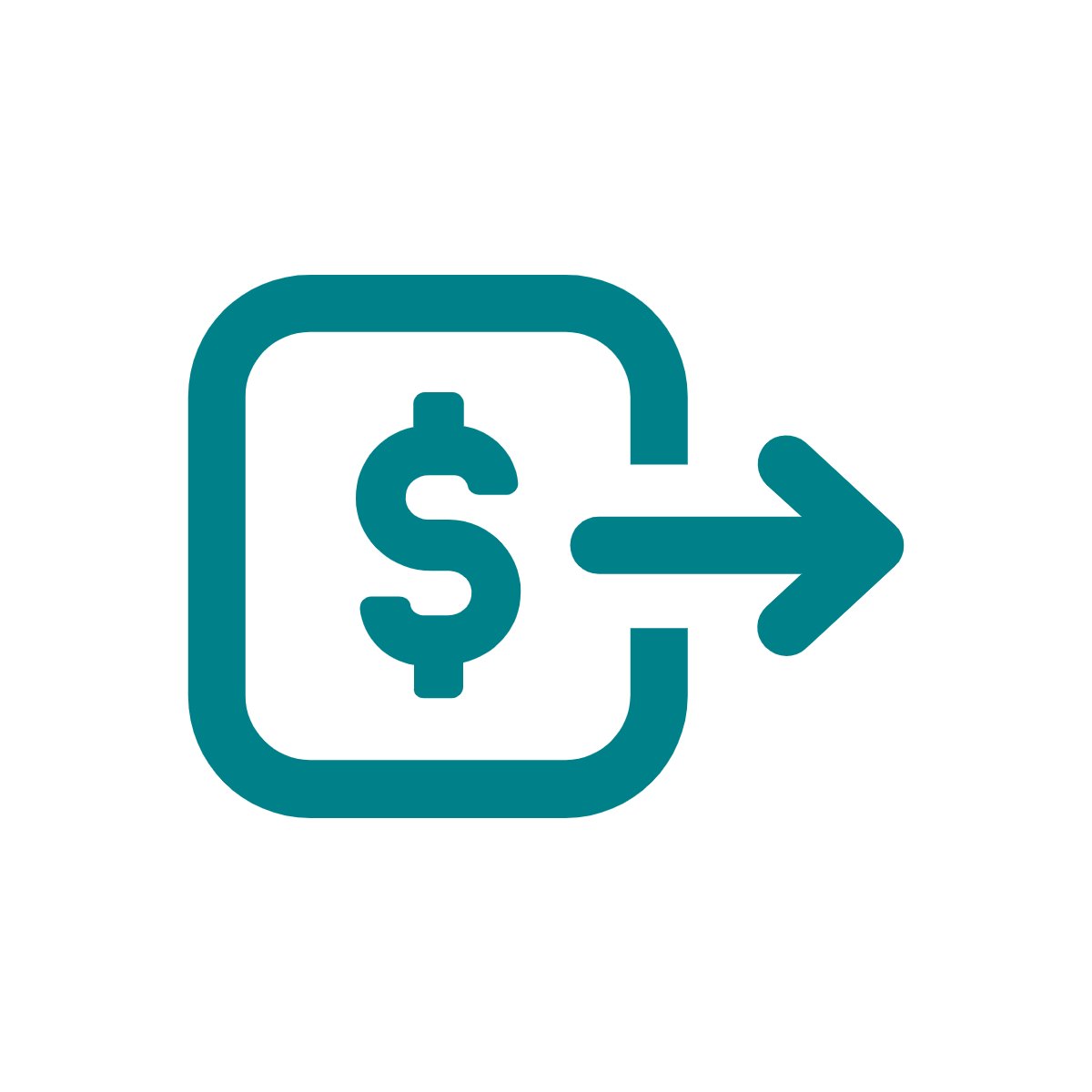 Common Myths About Medical Necessity & 
Ambulance Transfers and Transportation
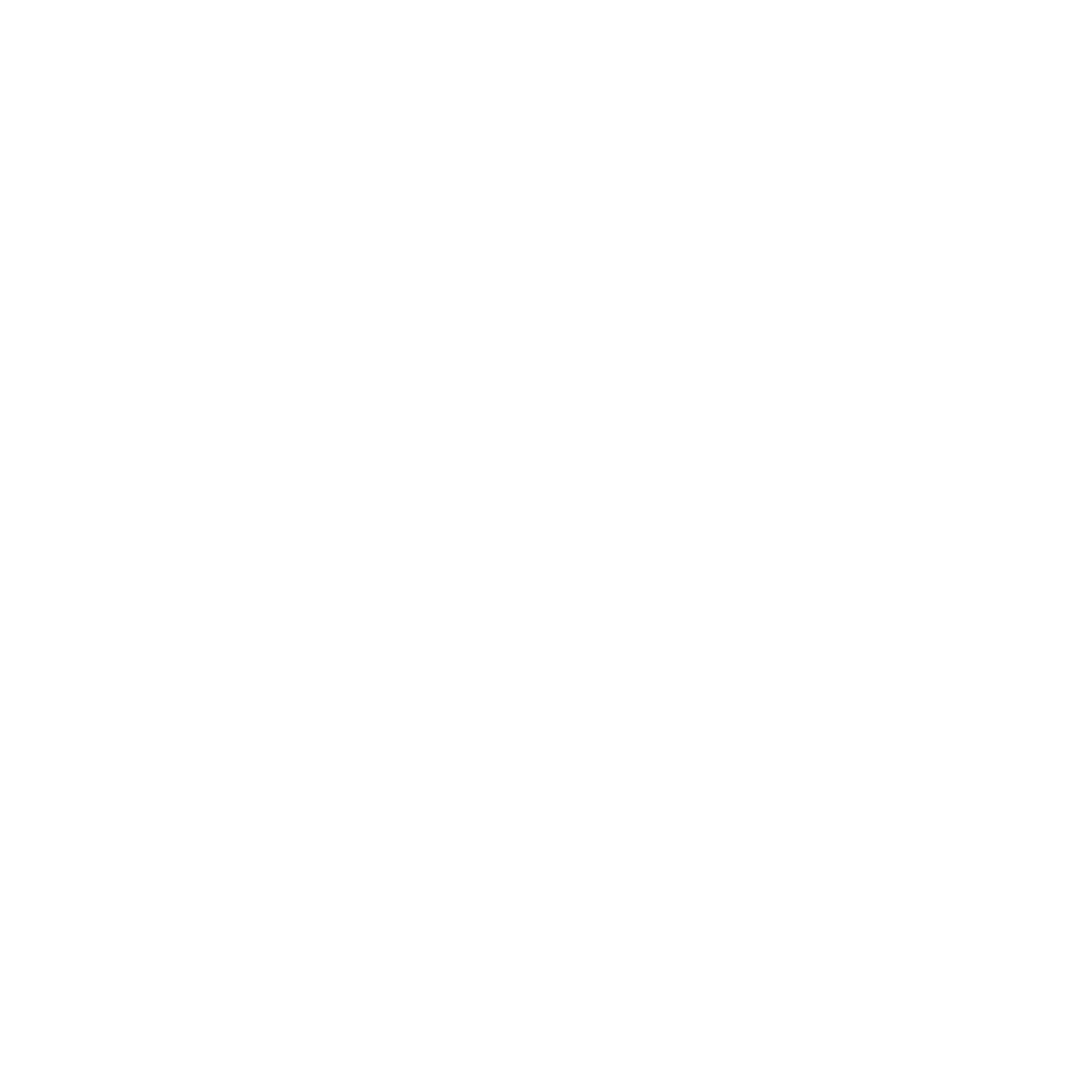 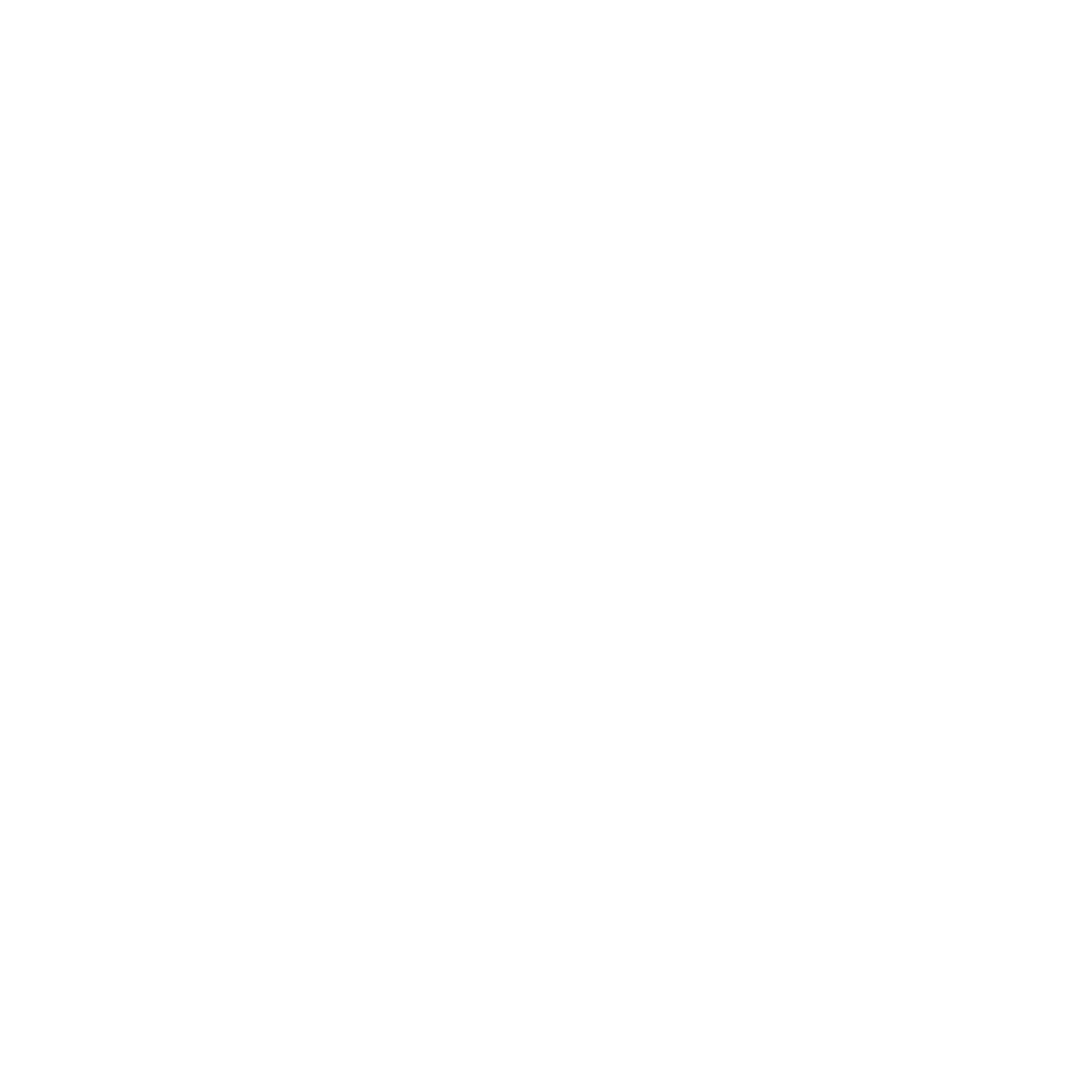 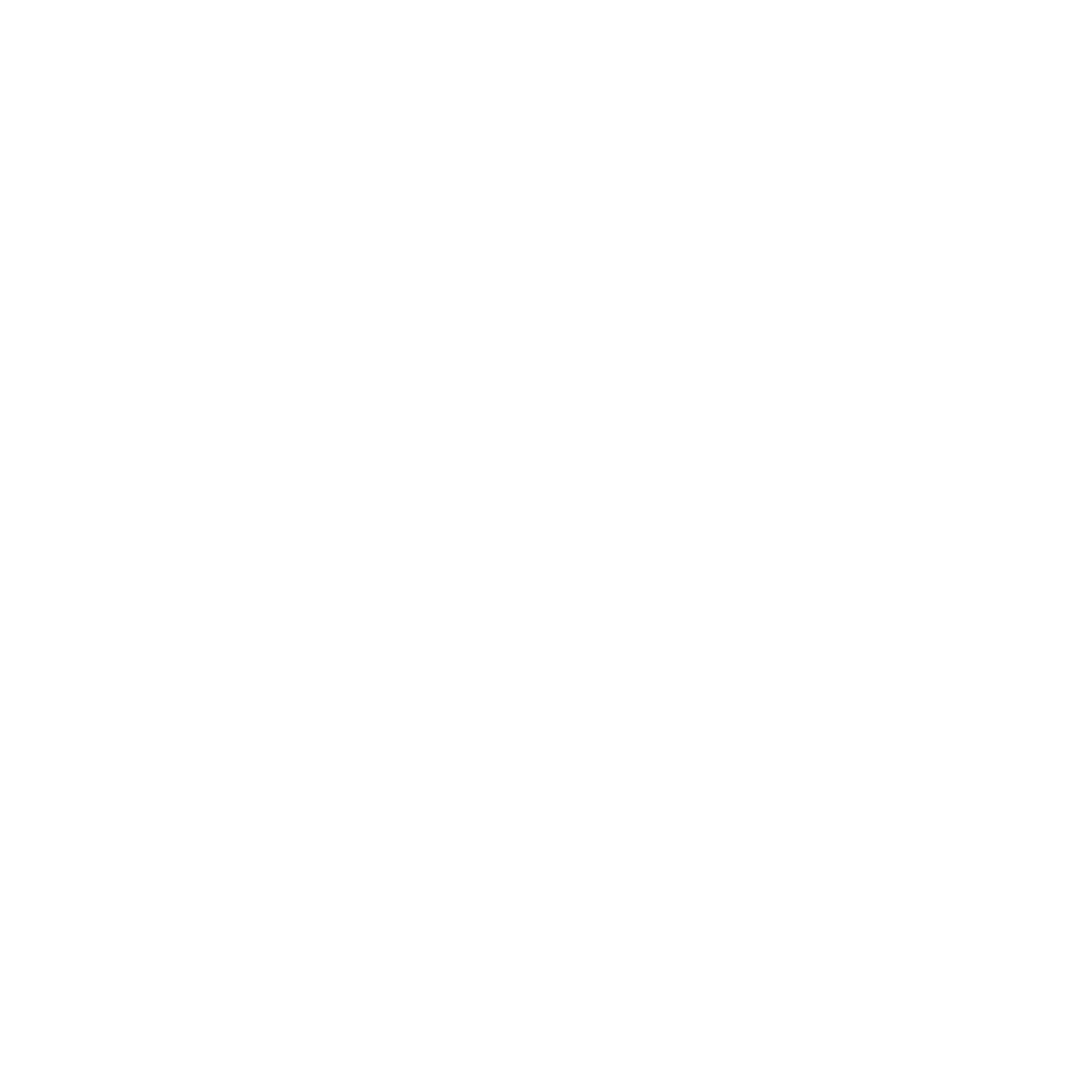 1
2
3
EXAMPLE
EXAMPLE
EXAMPLE
I can always select a patient transport via ambulance because insurance always covers these transfers and transports.
My patient will not pay if we request an ambulance transport or transfer because they meet medical necessity criterion.
Everyone who needs to be admitted to the hospital should be sent there by ambulance transportation.
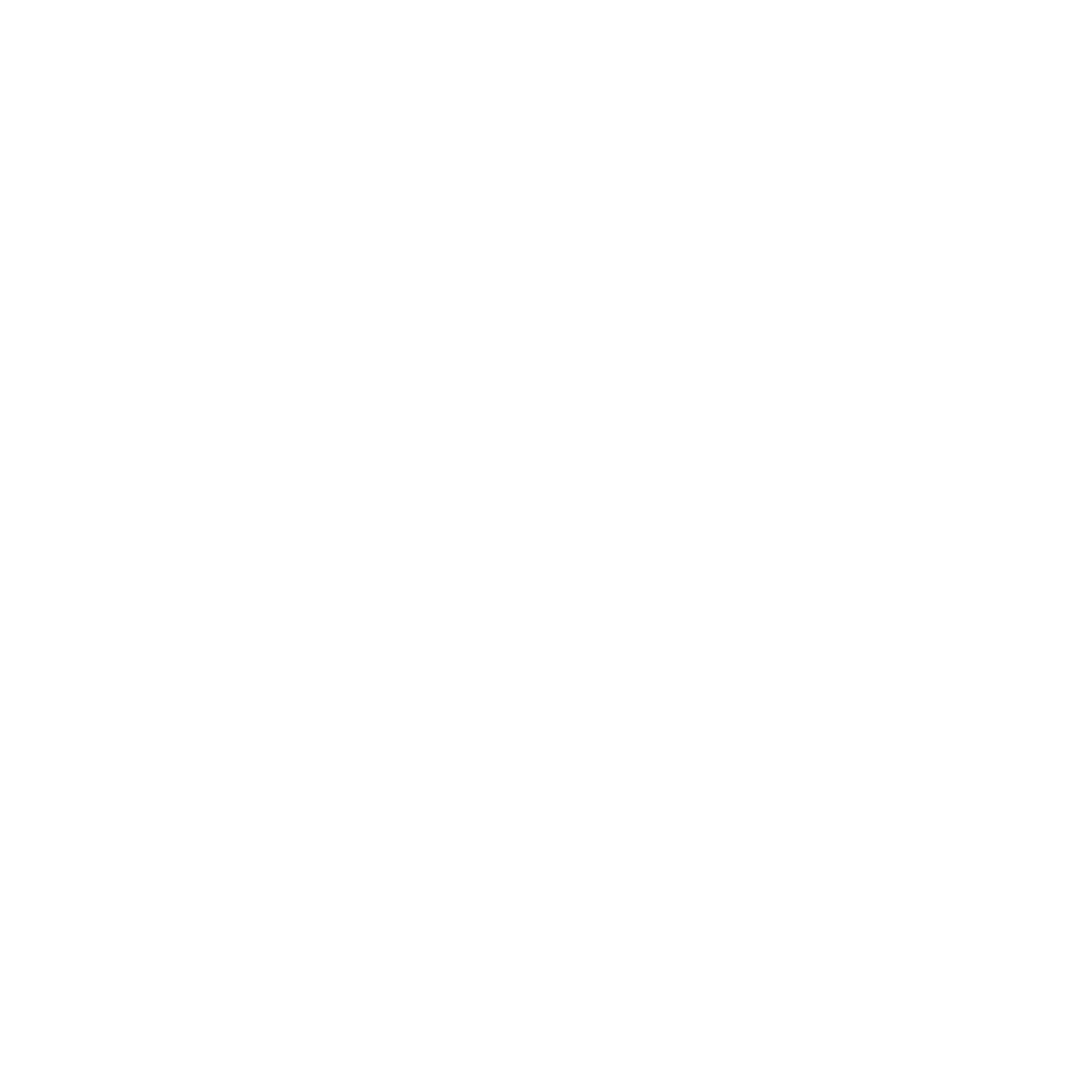 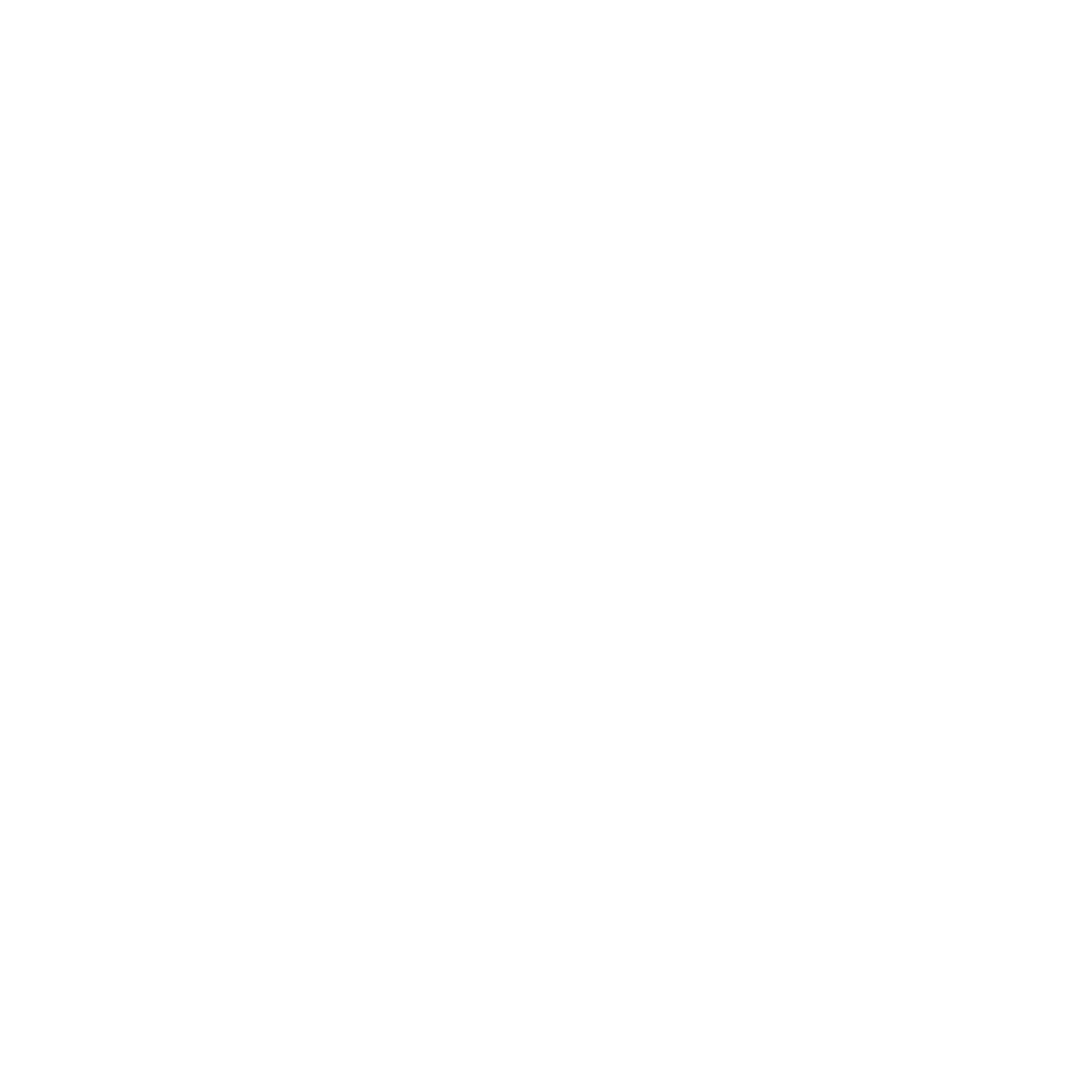 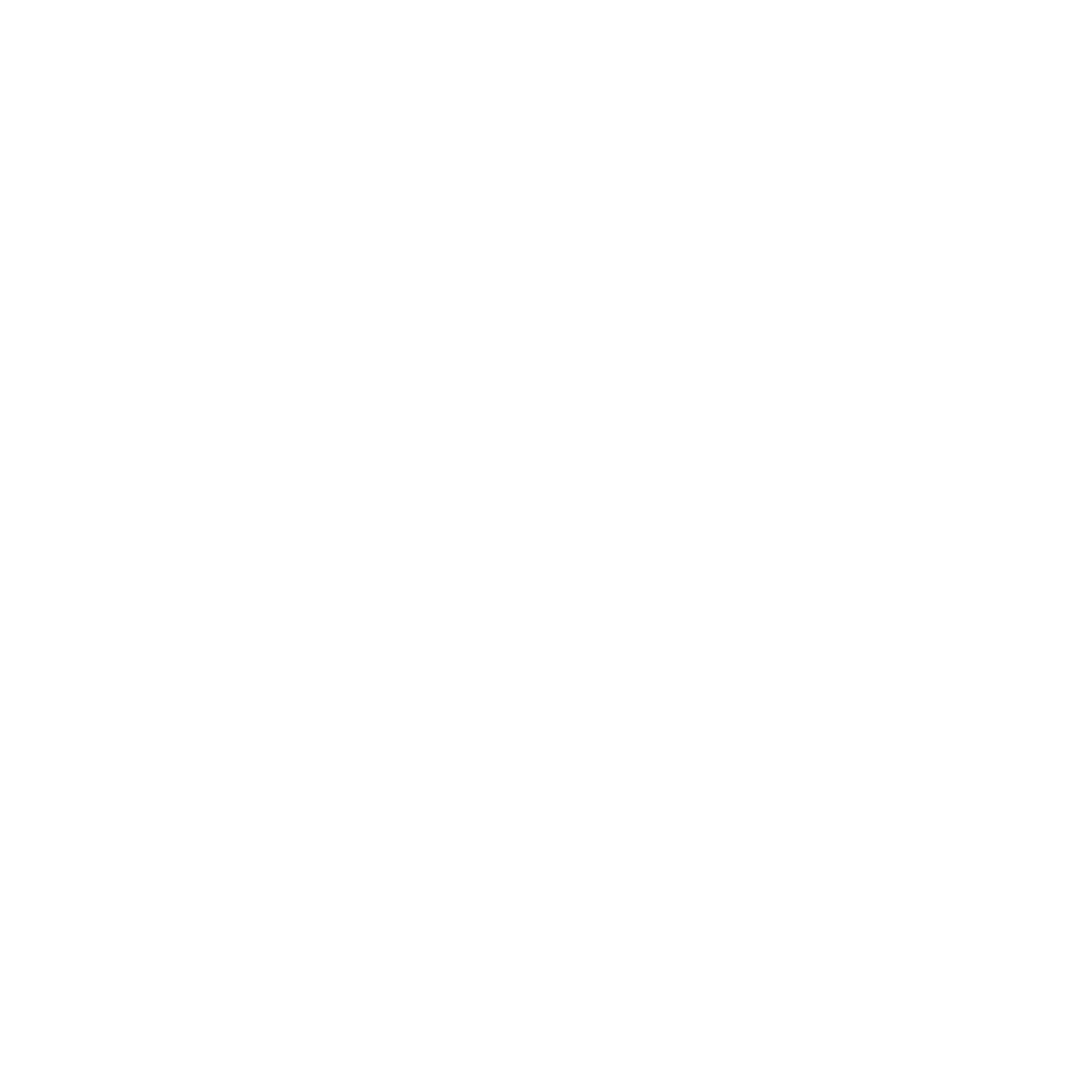 WRONG
WRONG
WRONG
The patient’s individual insurance coverage will determine any payment required of the patient, even if medical necessity is validated.
Unnecessary ambulance transportation puts Atrium at risk for fraud under the False Claims Act. This can be a patient dissatisfier, if the transport is not medically necessary and  they receive an unexpected bill (For example to include co-insurance and deductible).
The patient must meet medical necessity criterion to determine if ambulance transport is reasonable and necessary.
Additional Resources
References: 
42 CFR 410.40
Ambulance Fee Schedule and Medical Transports MLN Booklet
Medicare Benefit Policy Manual Chapter 10
Medicare Claims Processing Manual Chapter 30, Section 50, Subsection 15
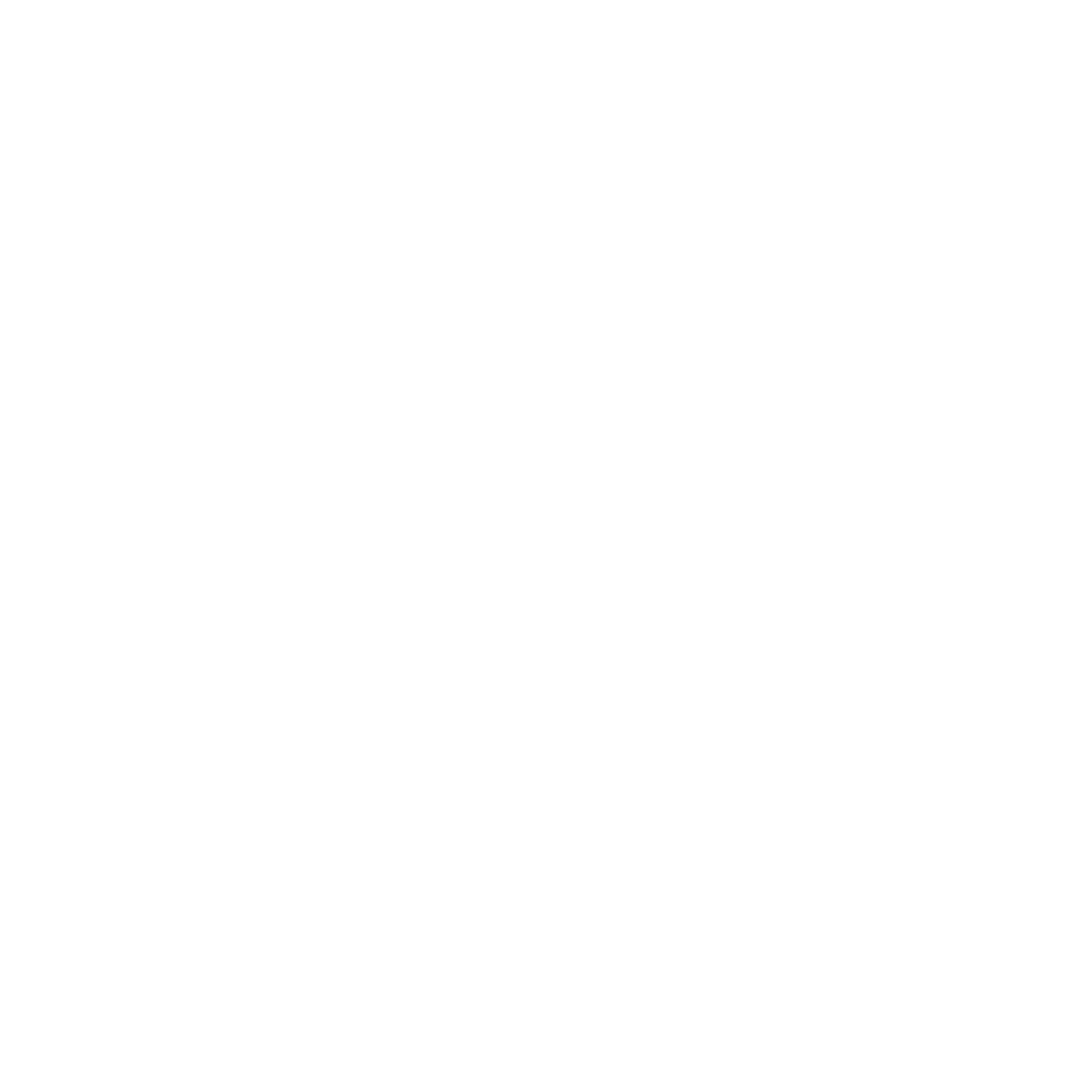 eLearning Module (Interactive Video; Mobile Friendly):

Electronic Patient Transfer Process (for Nursing)
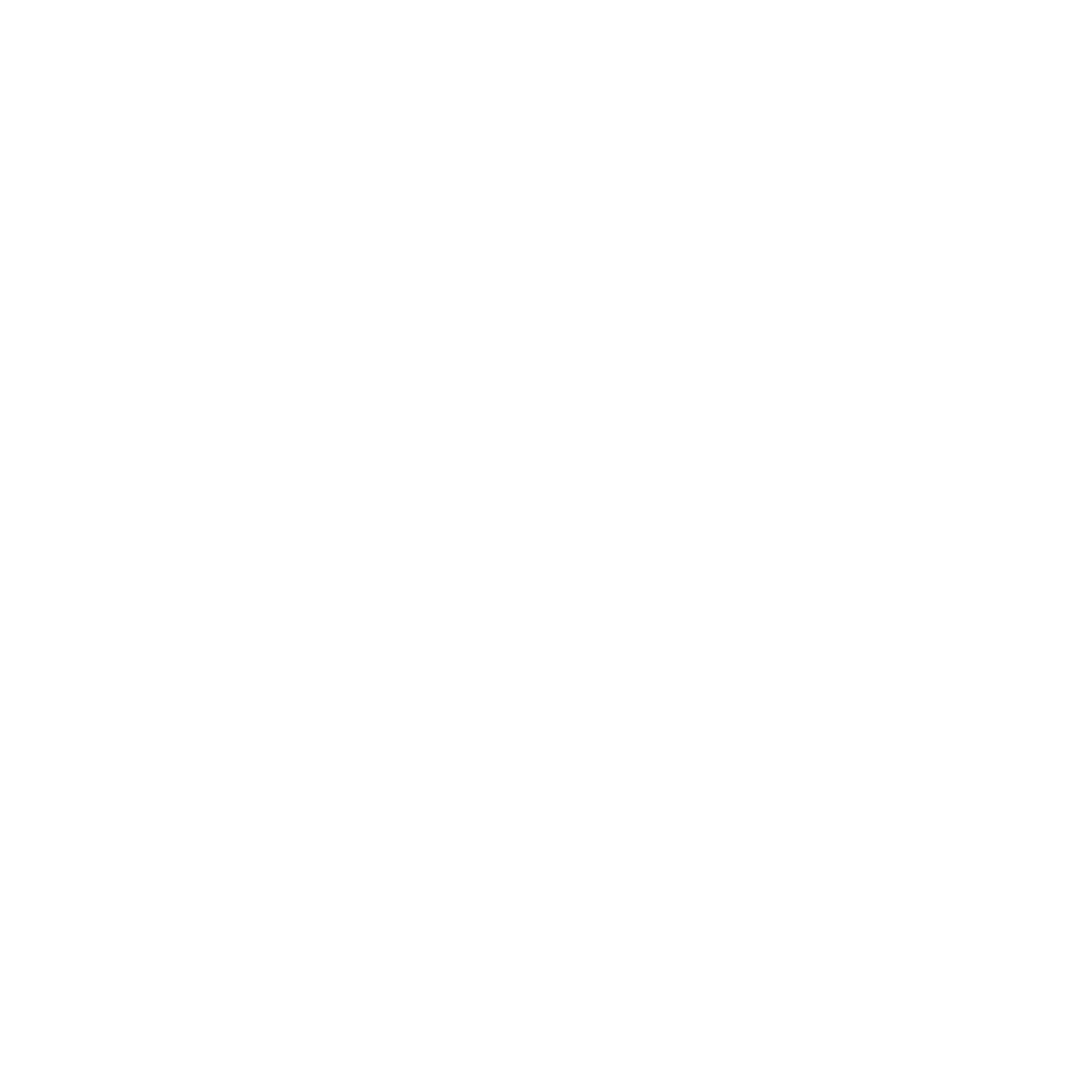 Patient Questions and Complaints:
Patients with questions regarding ambulance related costs should be provided with the        FSED Patient Transfer FAQ document before making a decision about their transportation. 
Patient complaints regarding ambulance bills received by the FSED department managers should be directed to xmcabilling@atriumhealth.org for resolution.
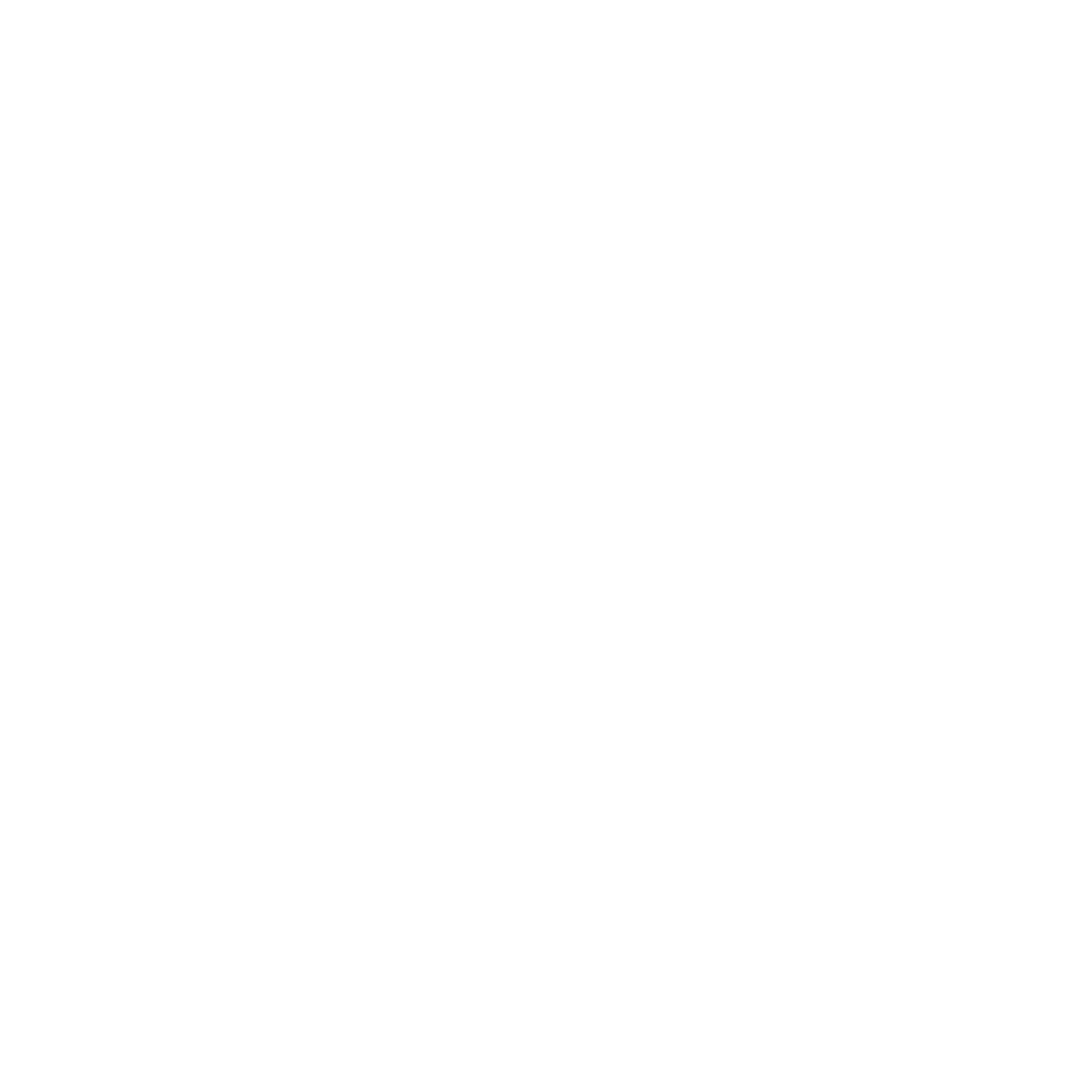 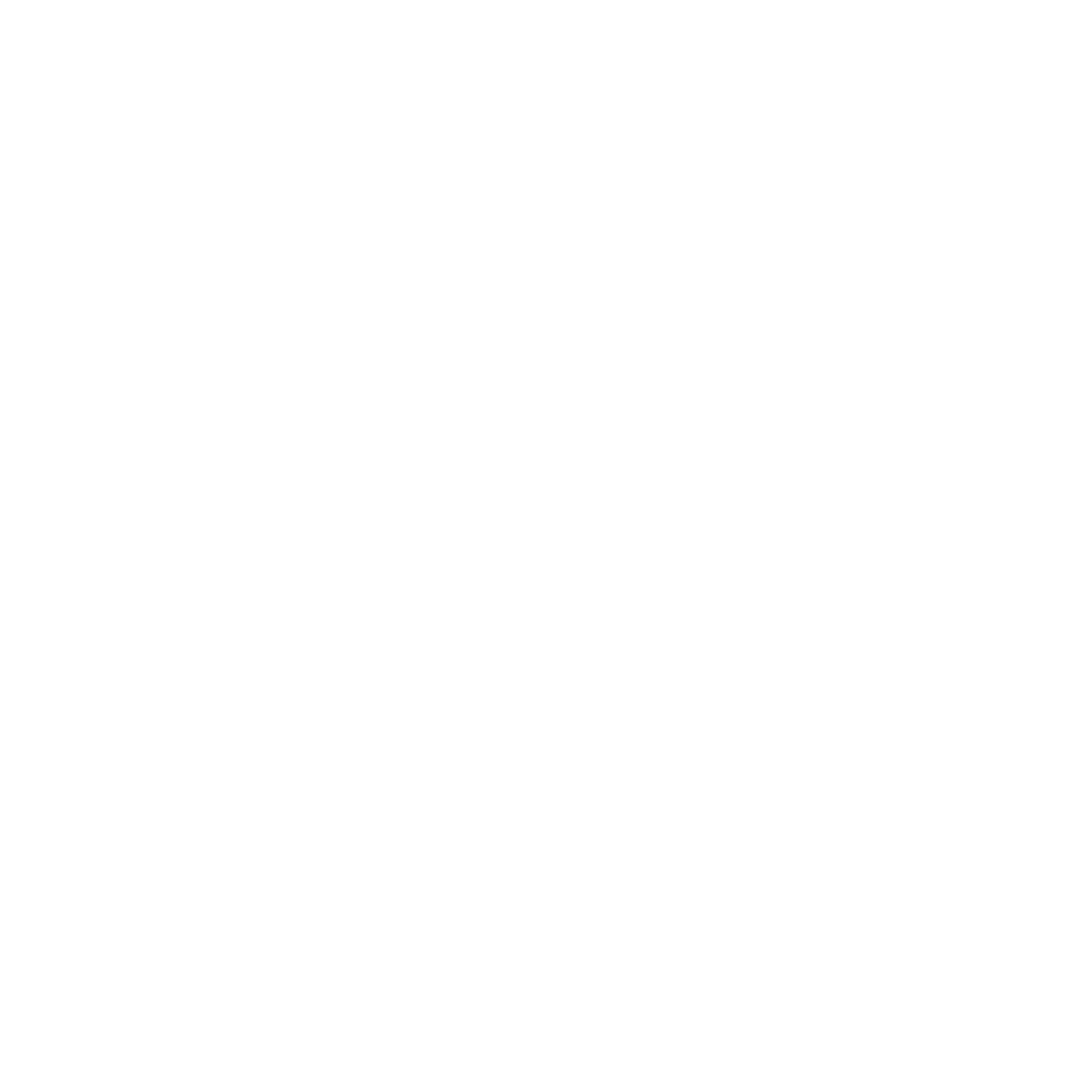